Housing affordability 2022
The diamonds report: GREATER CAMBRIDGE
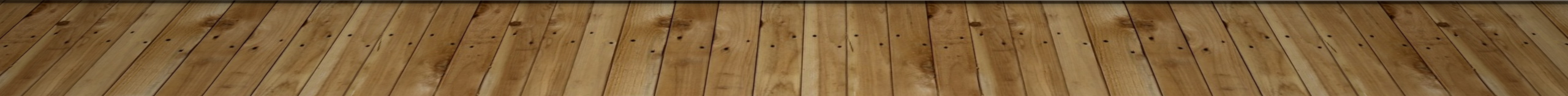 1
About the 2022 diamond update
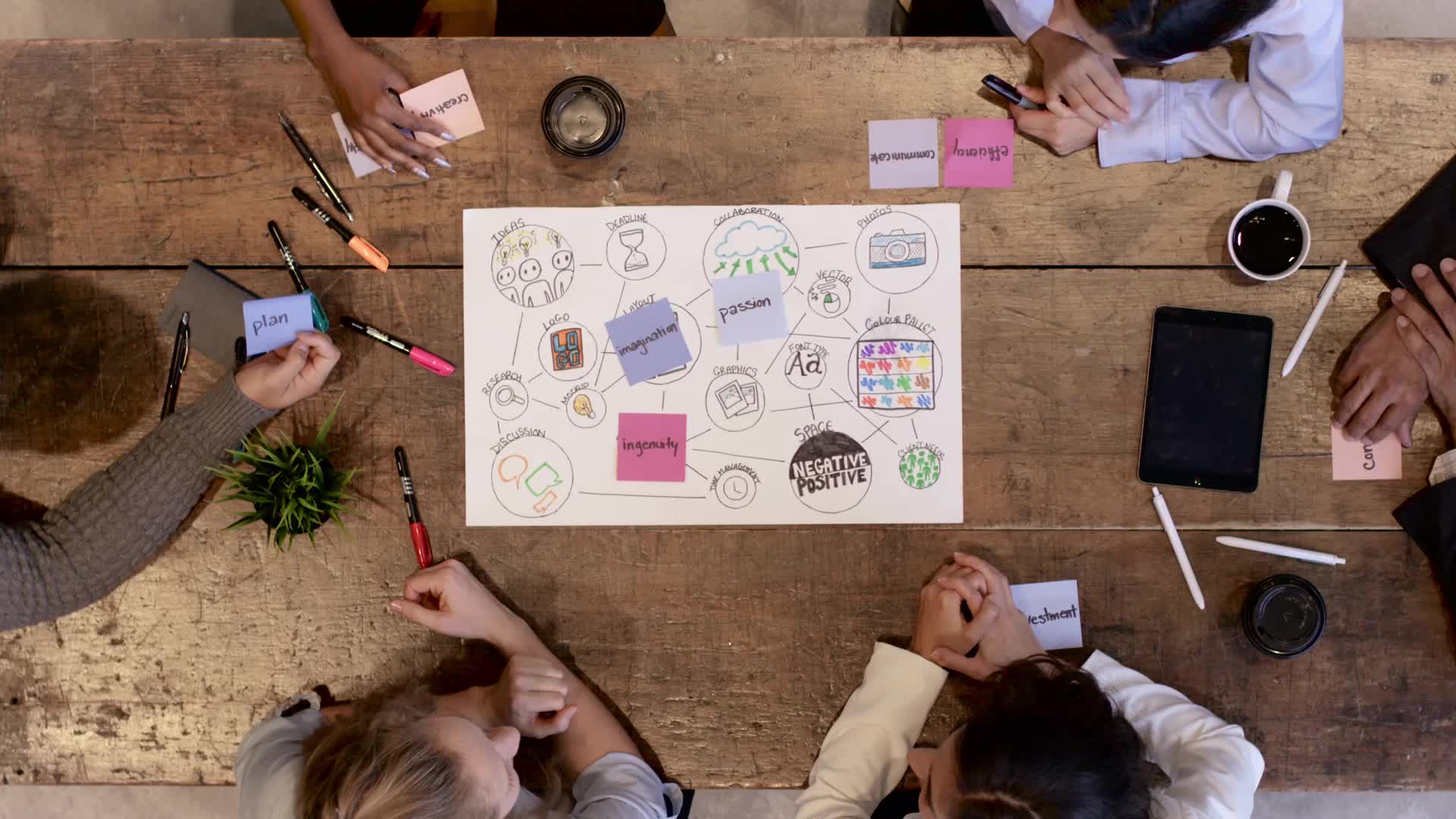 The diamonds update 2022 consists of
Executive summary
Note setting out the method used
Slides and notes setting out district data compared to the “whole area” which includes Cambridge, East Cambridgeshire, Fenland, Huntingdonshire, Peterborough, South Cambridgeshire and West Suffolk. In the slides this is referred to as “all”, “total” or “whole area”.
Detailed spreadsheet of all data  and sources used which sits behind the reports, acting as a technical appendix
You are looking at the slides setting out Greater Cambridge data, compared to the whole study area.
There are two other sets of slides, looking at Cambridge and South Cambs individually, which may be helpful to look at alongside the Greater Cambridge slides
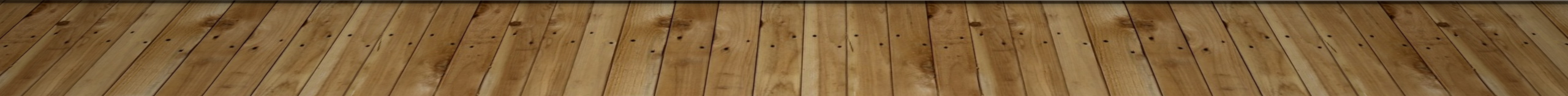 2
Greater Cambridge
contents
Context 
Tenure of dwellings 
Household and family type 
Household tenure and beds
Likely movers
Income 
Income distribution
Change in income
Housing costs
Identify housing costs
Range of max and min housing costs
The diamond-o-gram
Creating the diamond-o-gram 	
Six income groups help "read" the diamond
Minimum income needed if housing takes up 35%
Housing market diagrams
The scale and cost of housing
Introducing the staircase
Broad tenures & pay scales
Dwelling stock, turnover, new build
Applying CACI income bands to Local Plan figures
Links to other parts of the 2022 diamond update
3
Greater Cambridge
Context
Tenure of dwellings
Household and family type
HOUSEHOLD Tenure and beds
LIKELY MOVERS
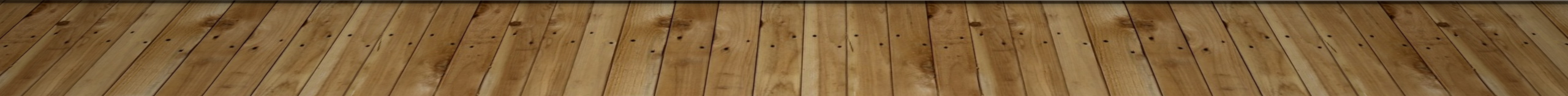 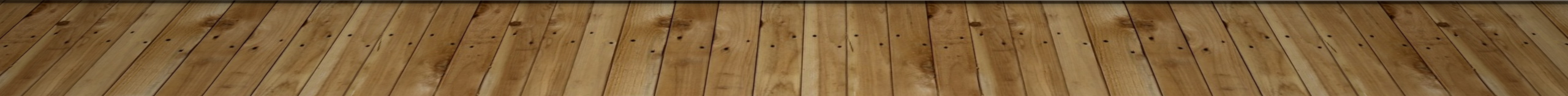 4
Greater Cambridge
Data used for context
5
Greater Cambridge
TENURE OF DWELLINGS
The tenure of dwellings comes from three sources: 
Census 2011 for the baseline position
Updated annually by data from Office for National Statistics (ONS) and CLG (now known as Department for Levelling Up, Housing and Communities DLUHC) to provide more up to date estimates of the number and tenure of dwellings in each district
In this slide, the term Private Registered Provider is used, which can be taken to also mean Housing Associations
Cambridge and South Cambs are the only 2 districts in our area to have retained ownership of council housing. Private Registered Providers (aka Housing Associations) own & manage other social housing in Greater Cambridge.
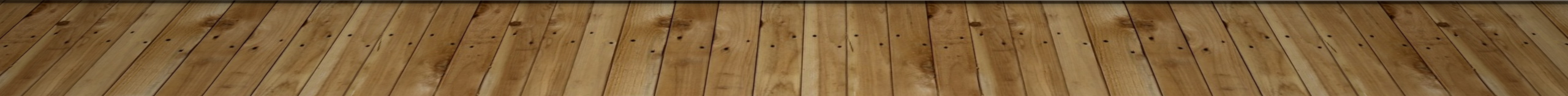 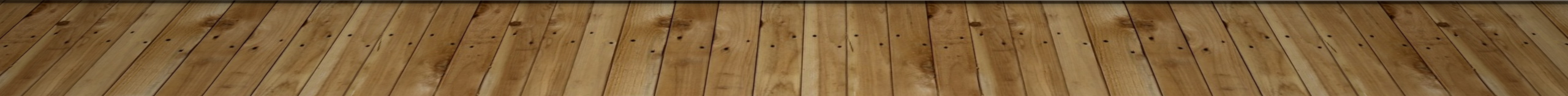 6
Greater Cambridge
Comparing TENURE OF DWELLINGS
Greater Cambridge sees slightly more social renters (council and housing association) than others, totalling 18% compared to 16% for “all”
7
Greater Cambridge
Household & family type
Household composition classifies households according to the relationships between the household members. 
Census 2011 shows the breakdown of household and family type, in this chart: 
Aged 65+
Children non-dependent
Dependent children
No children
Students 
Others
Then Family / one person / couple / lone partner / student / other.
Households consisting of one family and no other usual residents are classified according to the type of family (married, same-sex civil partnership or cohabiting couple family, or lone parent family) and the number of dependent children. 
Other households are classified by the number of people, the number of dependent children, or whether the household consists only of students or only of people aged 65 and over. 
Households not falling into these categories is classed as “other”
8
Greater Cambridge
No unusually large differences in % household & family type from the whole study area EXCEPT for students, mainly based in Cambridge
COMPARING HOUSEHOLD & FAMILY TYPE
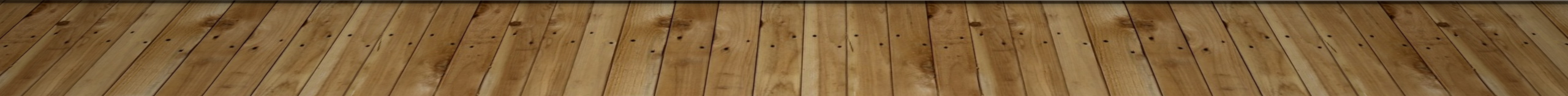 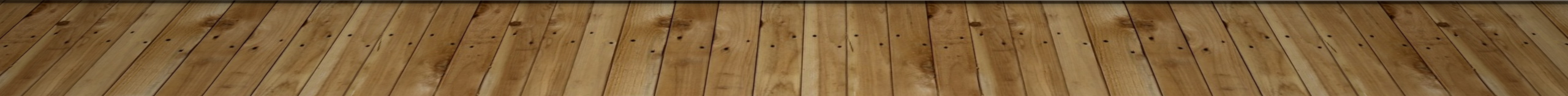 9
Greater Cambridge
household tenure & beds
The next slide helps us combine and compare size and tenure of homes
10
Greater Cambridge
household tenure & beds combined
This pie chart combines Census 2011 household data on broad tenure group and number of bedrooms.
This pie highlights the broad tenure and size breakdown across Greater Cambridge. Because of the differences between Cambridge and South Cambs we suggest looking at this diagram for the two districts separately. However this combined pie may prove useful giving an overview
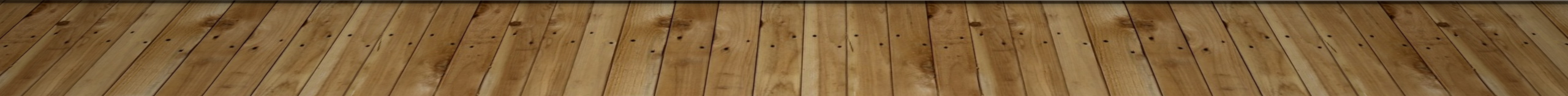 11
Greater Cambridge
Fewer 2 & 3 bed owned homes, more 1 bed private rented and more 1, 2 & 3 bed social rented
Comparing Household tenure & beds
This chart combines Census 2011 household data on broad tenure group and number of bedrooms, and compares this district to the study area total (all)
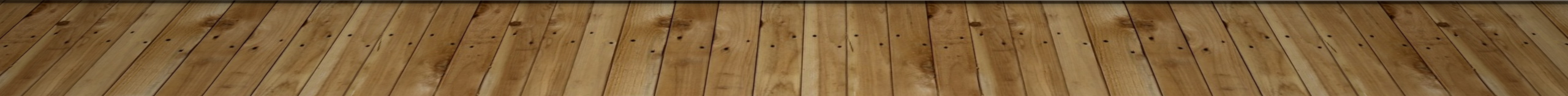 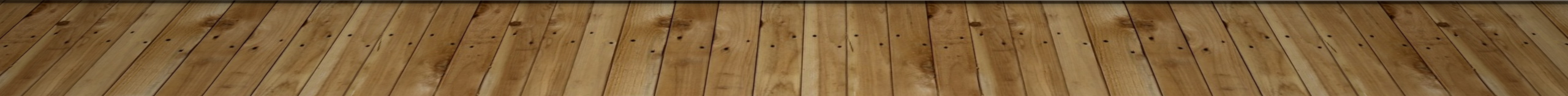 12
Greater Cambridge
Likely movers
Census 2011 asked if a household had moved in the year leading up to Census night. Please see slide 5 for definitions, but in summary a ‘wholly moving household’ is one where all members of the household have moved from the same address.  A ‘partly moving household’ is where one or more members of the household have moved in the last year but not all members have moved from the same address. 
The pie chart shows the total movers for Greater Cambridge (Cambridge + South Cambridgeshire).
13
Greater Cambridge
Greater Cambridge has a higher % of households likely to move, with 22% movers compared to 18% movers across the study area. A higher % of partial household moves is noticeable
comparing LIKELY MOVERS
78% non-movers
22% movers
82% non-movers
18% movers
14
Greater Cambridge
Likely movers: DETAIL
We can also look at movers / non movers by tenure. This is a guide only and we can’t make big assumptions based on the data, but useful to be aware of.
For those that moved in the year before Census day 2011, for Greater Cambridge 
58% of renters moved
19% of owners with a mortgage or shared owners moved
18% of social renters moved
Only 10% of outright owners moved.
Will compare 2021 Census results which will have several different influences, yet to be released…
15
Greater Cambridge
Income
Income distribution
change in income
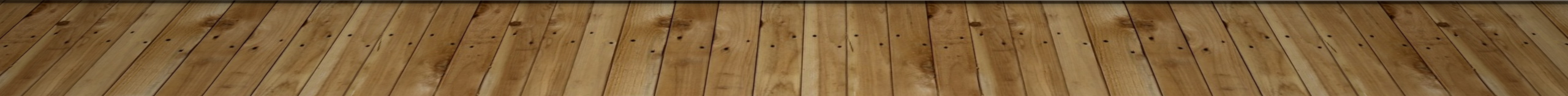 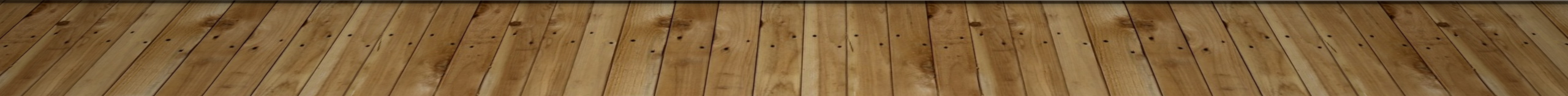 16
Greater Cambridge
Data used for incomes
About caci data
A firm called CACI developed away to provide consistent and reliable household income estimates at postcode level across the UK. It uses information from CACI's lifestyle database, ONS average weekly earnings and living costs & food survey to build a consistent and statistically reliable model.  
Income is gross household income from all sources including earnings, benefits and investments. 
The data is provided as mean, median and mode income, and also breaks down into £5,000 bands. 
There are a number of households in the lowest income bands, who we would expect should be supported by the benefit system so no-one would be on an income of less than £5k per year. However there are typically students and adults of pensionable age and some disadvantaged families in this banding. 
It is also important to note that benefits are claimed by people higher up the income spectrum, it is not the sole preserve of the poorest households; these benefits help many households on modest and middling incomes make ends meet. 
CACI data is provided on a subscription basis, there is no web link to the source data. Local access comes via our subscription to Hometrack. 
CACI stands for Consolidated Analysis Centre Incorporated.
17
Greater Cambridge
INCOME DISTRIBUTION
Count of households in £5,000 income bands(income includes benefits)
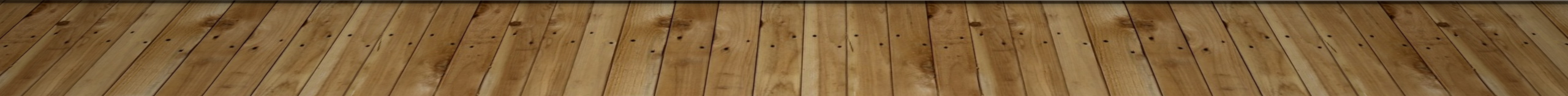 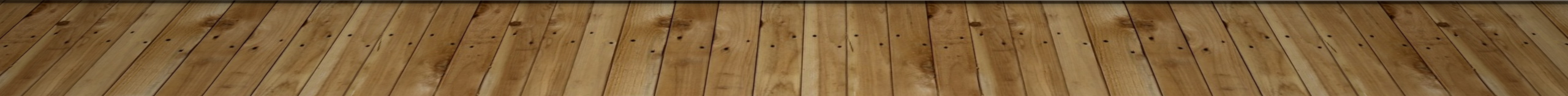 18
Greater Cambridge
Greater Cambridge sees slightly fewer households on incomes up to £20K, and markedly more on incomes higher than £20K, compared to the whole study area
Comparing income distribution
Please note, the Total line is plotted on a different axis  (on the right) to the districts line, enabling us to compare the “shape” of the two graphs, despite the number of households in each £5K band being very different
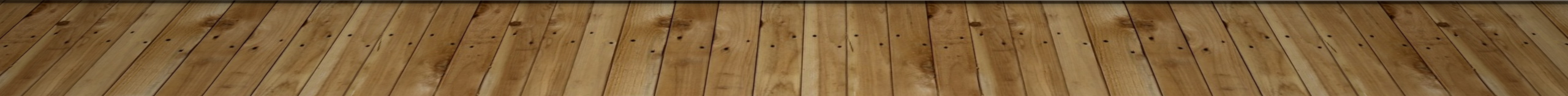 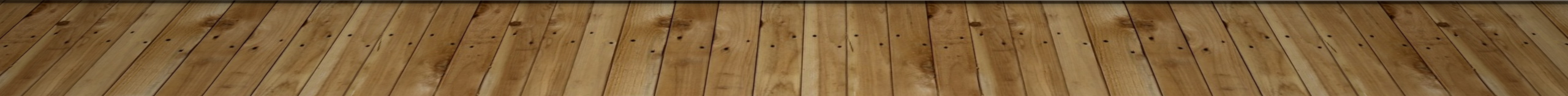 19
Greater Cambridge
The number of households on incomes of less than £35K has fallen a good deal. The number on incomes above £35K has held fairly steady. The number on more than £100K has decreased a good deal (as it has in other areas)
CHANGE IN INCOME
CACI data 2016-17 and 2020-21
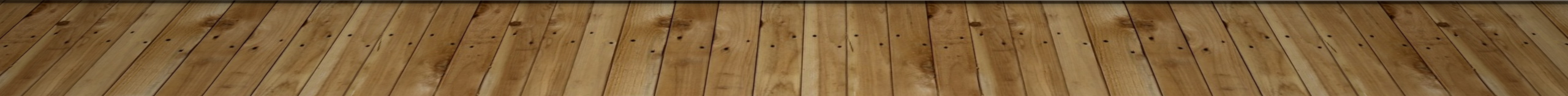 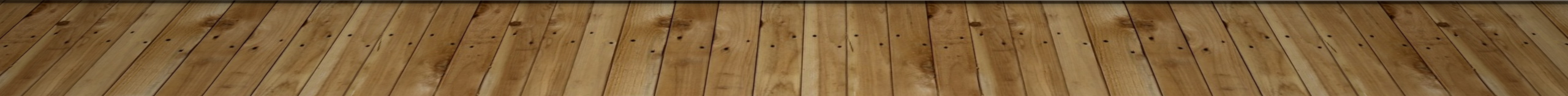 20
Greater Cambridge
Housing costs
Identify housing costs and the range of costs across the study area
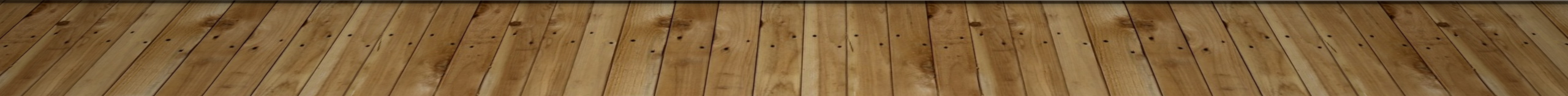 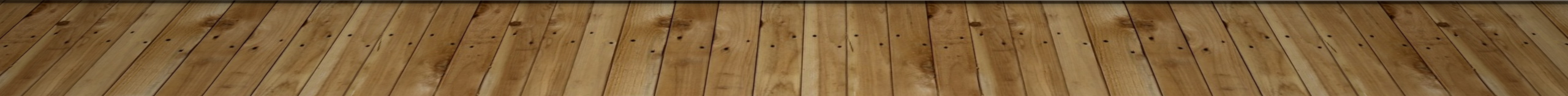 21
Greater Cambridge
Data used for ANNUAL housing costs
22
Greater Cambridge
Identify annual housing costsFor each tenure and for 1,2, 3+ beds
Greater Cambridge
23
Greater Cambridge
The solid red line represents the highest housing cost for a 1 bed across the study area (shorthand = max)
The dashed red line represents the lowest housing cost for a 1 bed across the study area (shorthand = min)
Each district has a “dot” representing the local average cost for a 1 bed of each tenure.
Range of max and min housing costs: intro
This slide sets out the housing costs for all districts, to assist understanding of the individual district graphs.
The example provided shows only 1 bed housing costs.
The next slide sets out just one district’s dots, for 1 2 and 3 beds
So the graph sets out the average cost of a district’s housing, but also how the local housing cost compares to the highest and lowest costs across the study area
All the costs for 1 2 and 3 beds are set out in the “whole area” slides, but it’s true to say that Cambridge and South Cambs are often on or near the max line, and Fenland and Peterborough are on or near the min line. The other 3 districts tend to fall into the “middle area” between max and min.
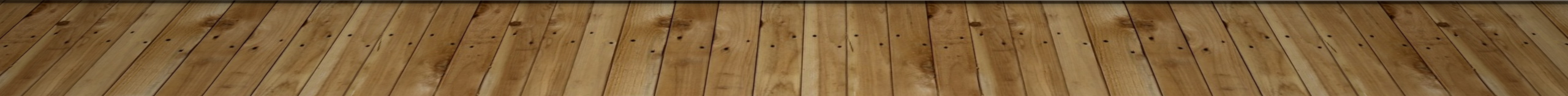 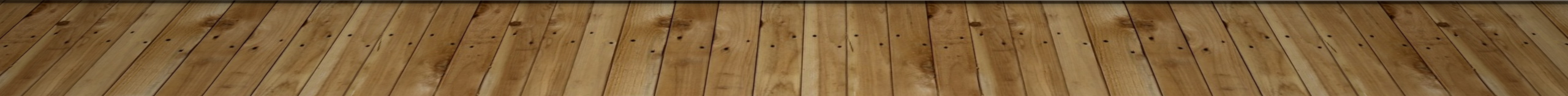 24
Greater Cambridge
Range of max and min housing costs
Here costs are presented on a graph to help compare by both size and tenure.
This graph sets out districts housing costs (dots) and how they compare to the max and min across the whole study area (lines).
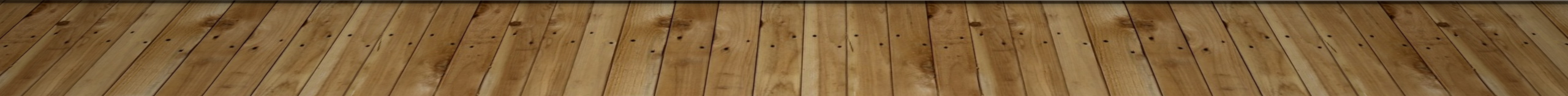 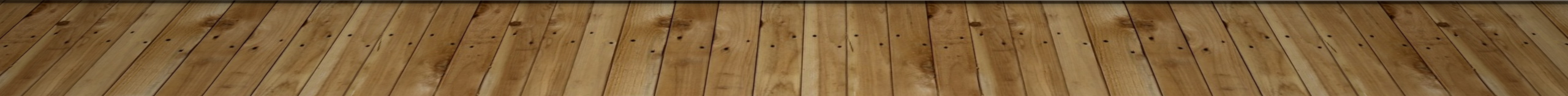 25
Greater Cambridge
COMPARING housing costs TO STUDY AREA
3 BED
1 BED
2 BED
Cambridge sees the highest housing costs for almost all tenures and sizes (the Cambridge dots sitting on the max (solid) line for almost all sizes and tenures). South Cambs is a fairly close second. The exception is the cost of 1 bed LQ new build - higher in SCDC than in Cambridge. 
Cambridge & South Cambs see the highest, while Fenland & Peterborough see the lowest housing costs, compared to the rest of the study area.
26
Greater Cambridge
annual housing costs x 3.5For each tenure and for 1,2, 3+ beds
Greater Cambridge
27
Greater Cambridge
The diamond-o-gram
Creating the diamond-o-gram 	
Six income groups help "read" the diamond
Comparing diamonds
Minimum income needed if housing takes up 35%
Income needed for broad tenures
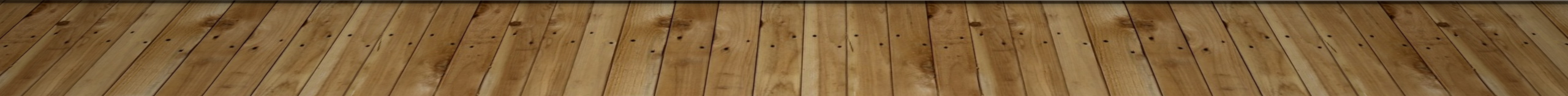 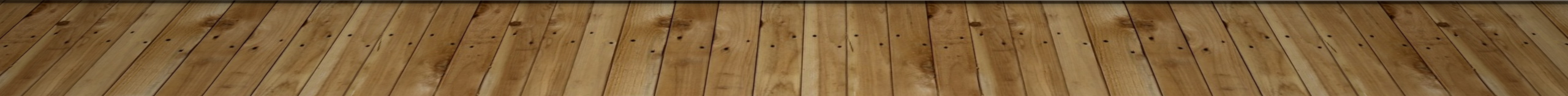 28
Greater Cambridge
Data used for the diamond-o-gram
29
Greater Cambridge
1
2
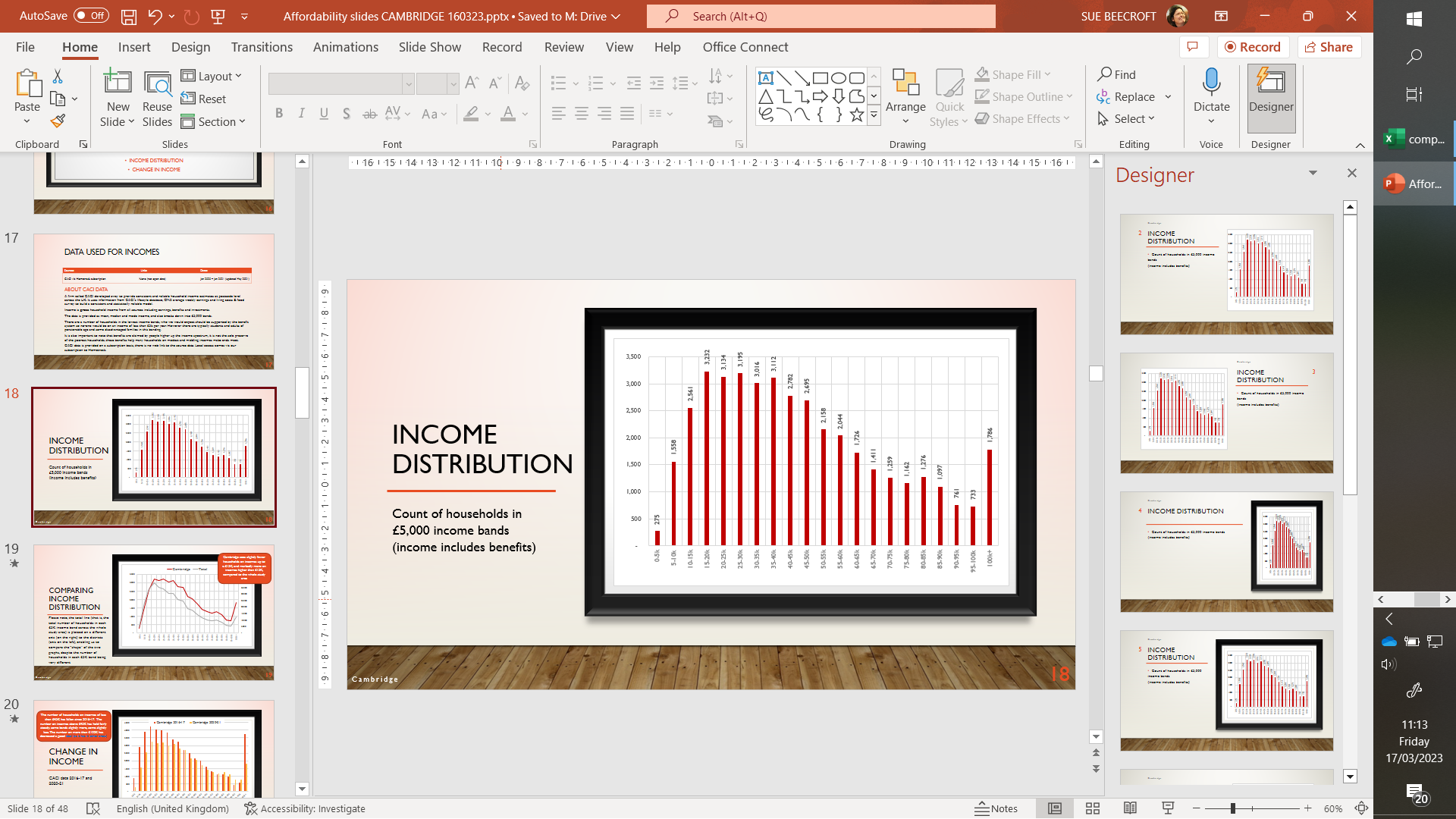 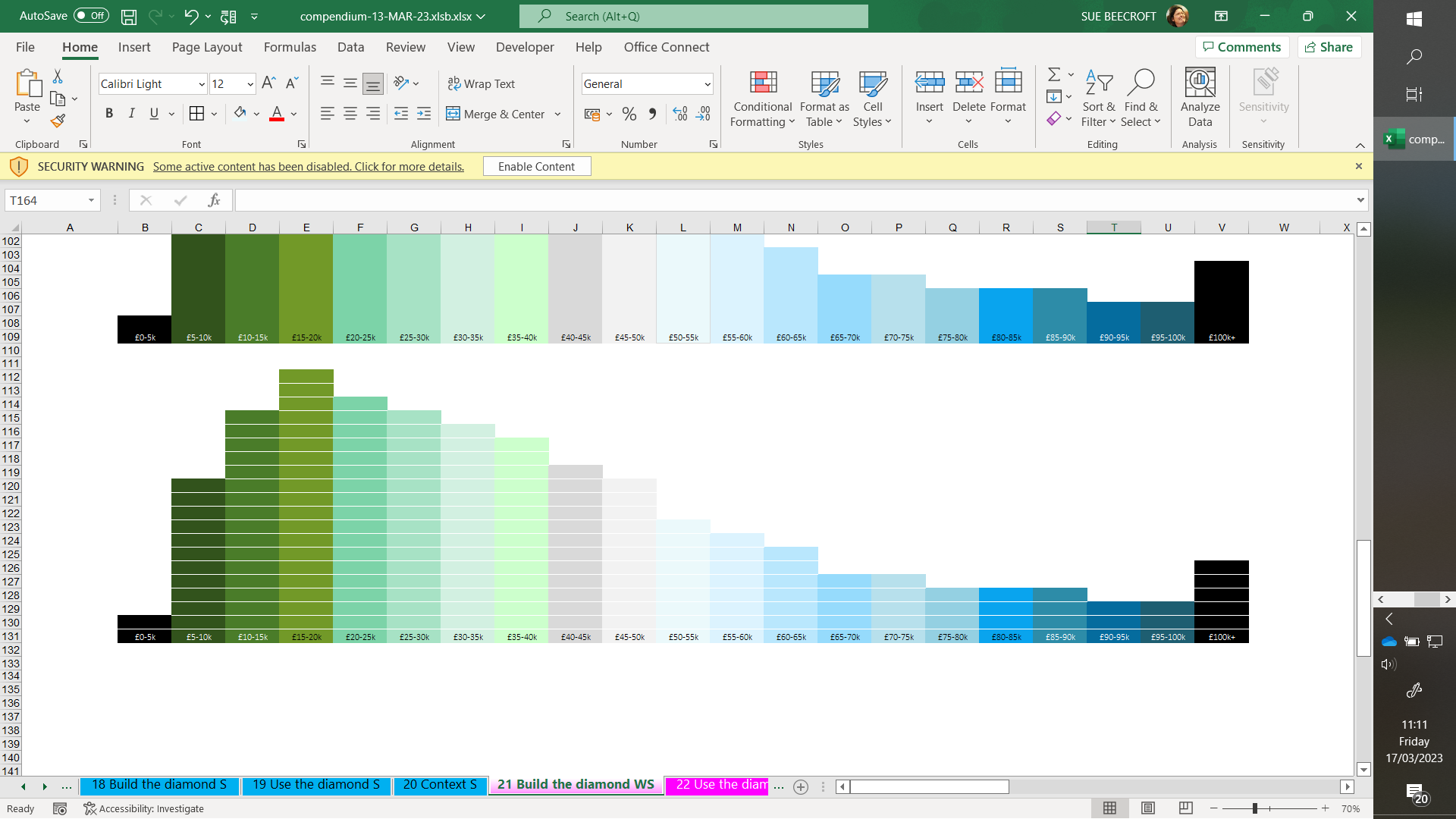 Creating THE ‘diamond-o-gram’
3
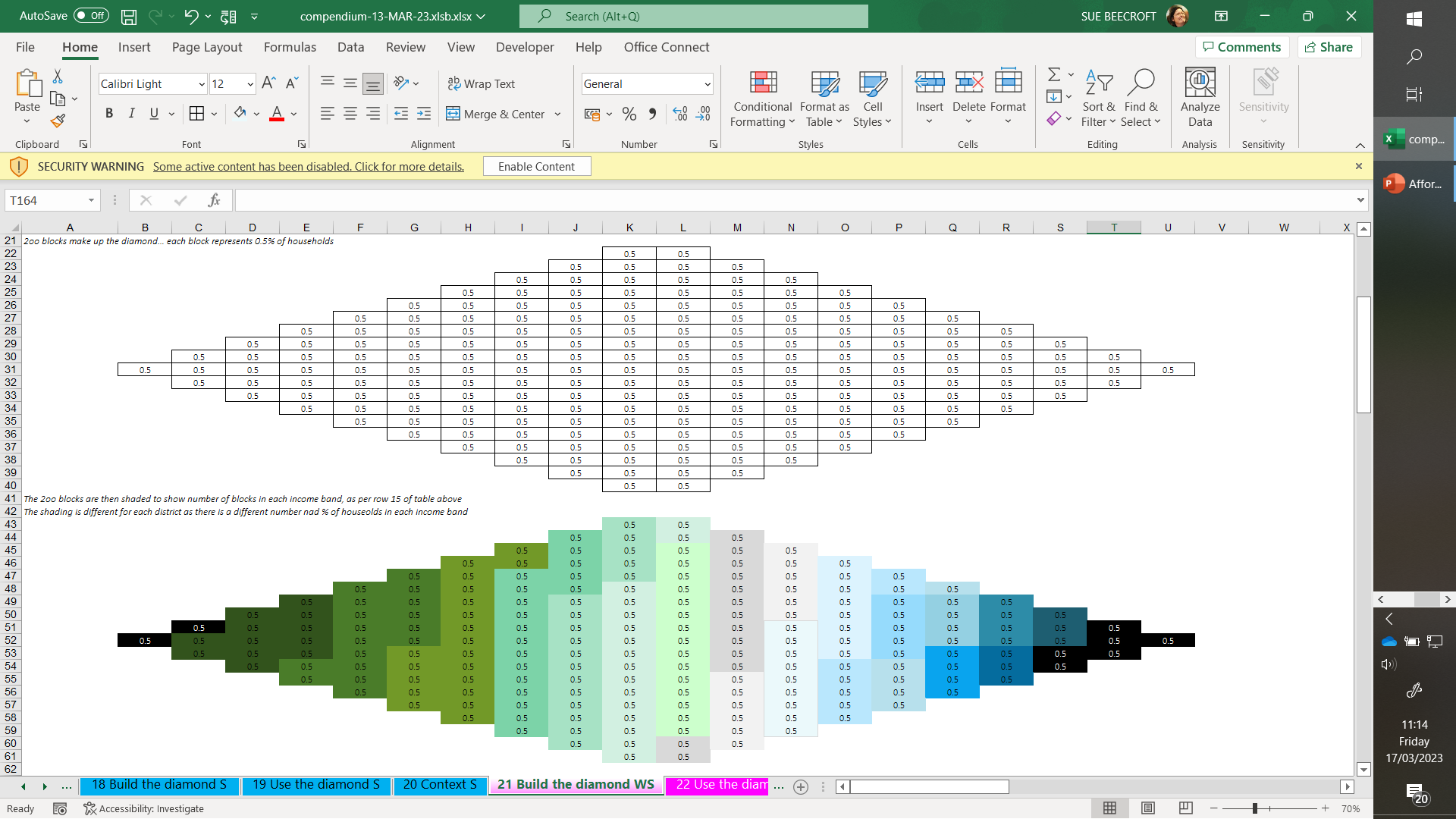 Start with the CACI income distribution graph (number of households in each £5K income band)
Convert numbers to “percentage of all households” in that district and present on a column chart, with each “square” representing 0.5%.
Take a blank diamond template.
Apply the shading in 2 to the template to create the diamond-o-gram.
4
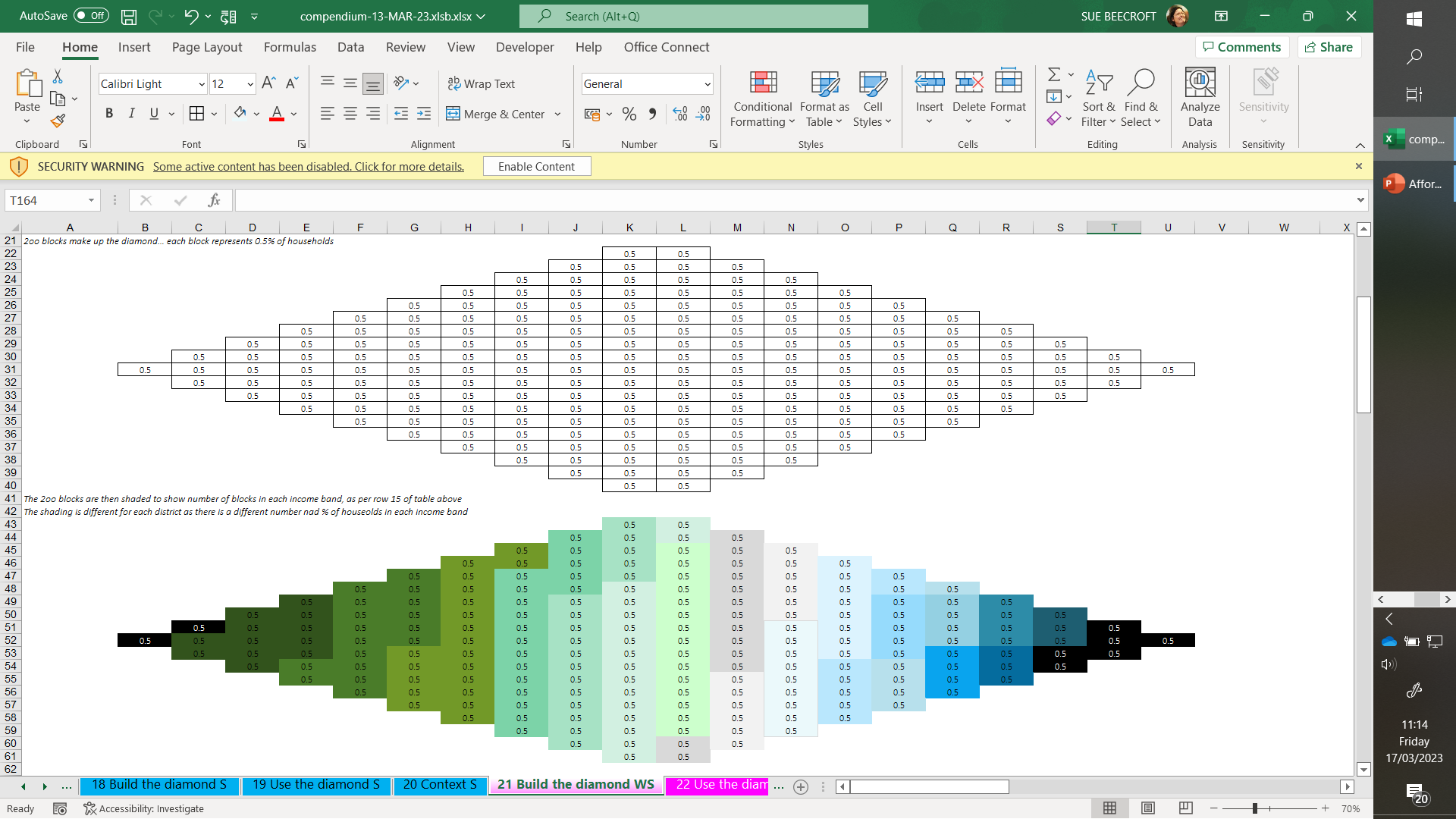 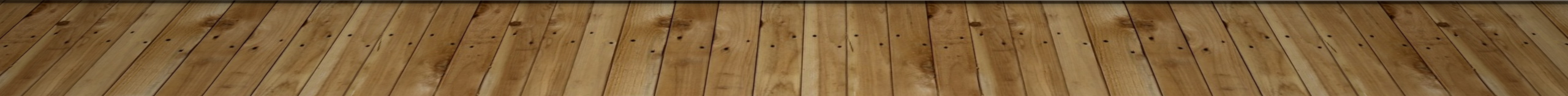 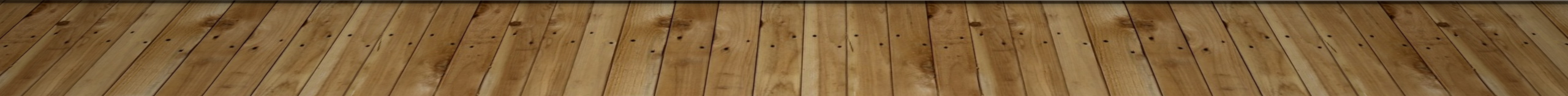 For these “how it’s done” slides, Cambridge data is used. Both Cambridge and South Cambs data are set out on the more detailed slides.
30
Greater Cambridge
THE diamond-o-gramuse the caci income data to show how many households fall into each £5,000 income band
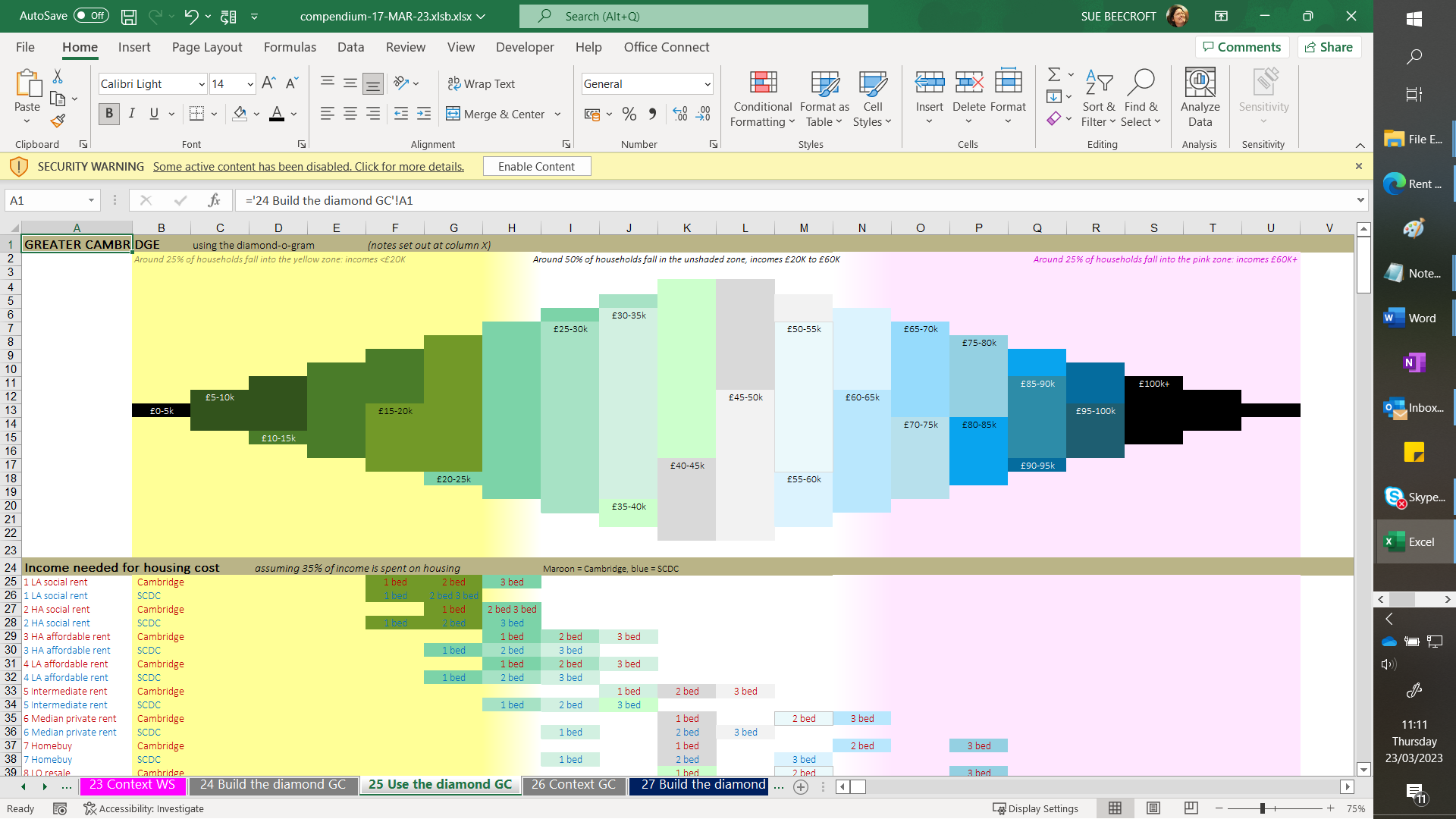 31
Greater Cambridge
If it helps, think of the diamond as a type of ‘pie chart’ and the yellow, white & pink shading as set out here
1
2
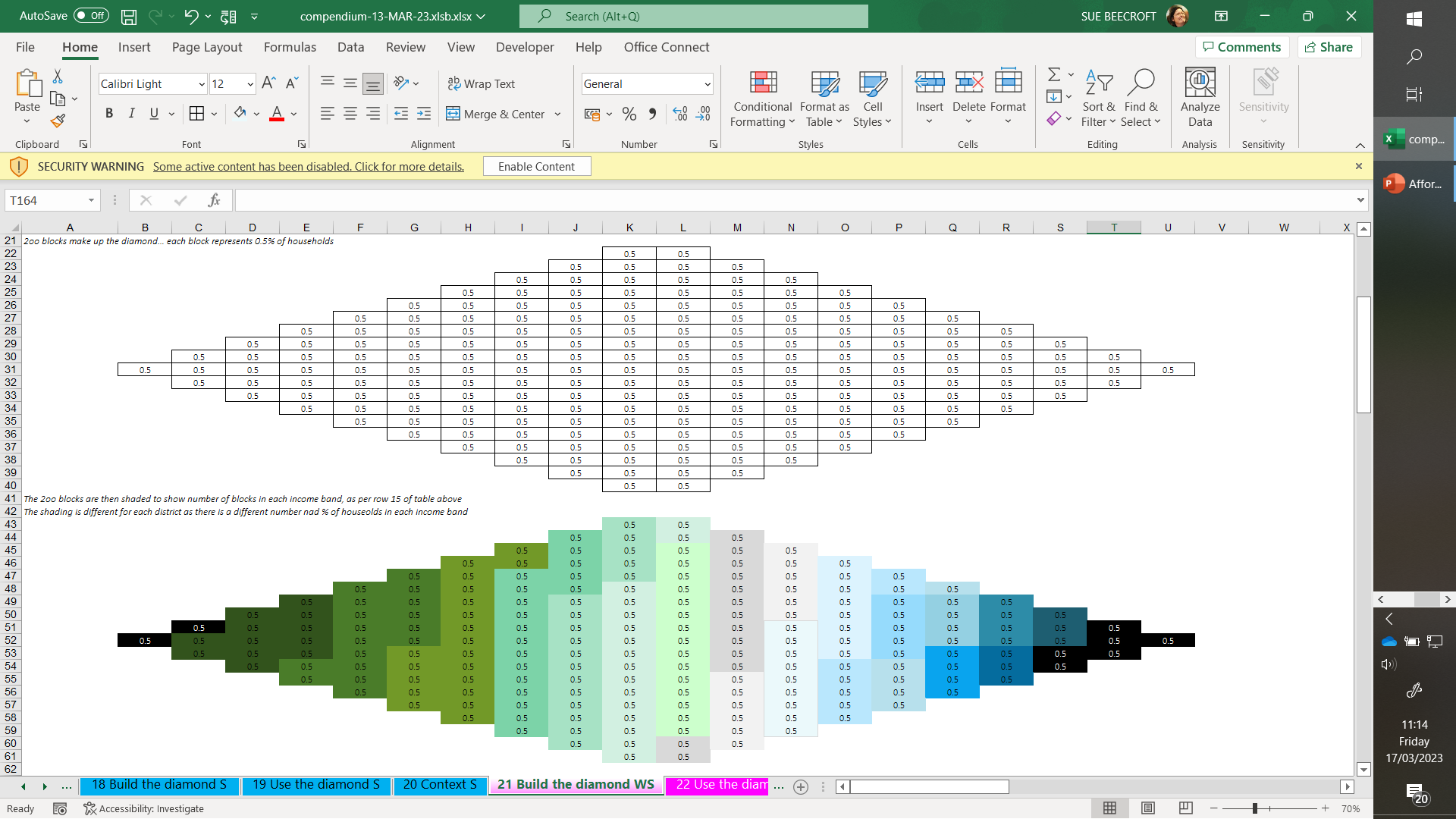 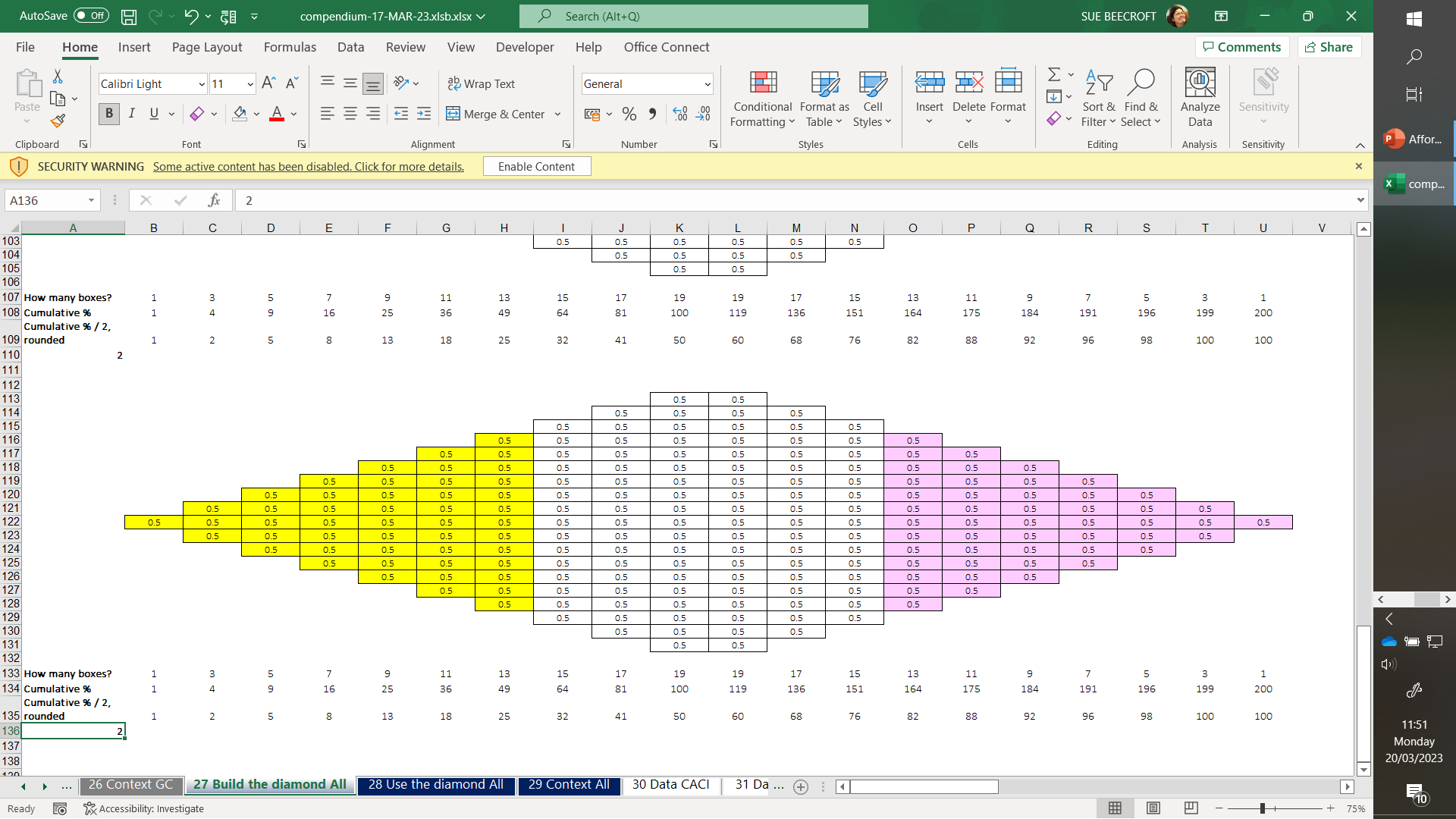 Shading around THE ‘diamond-o-gram’
25%
50%
25%
3
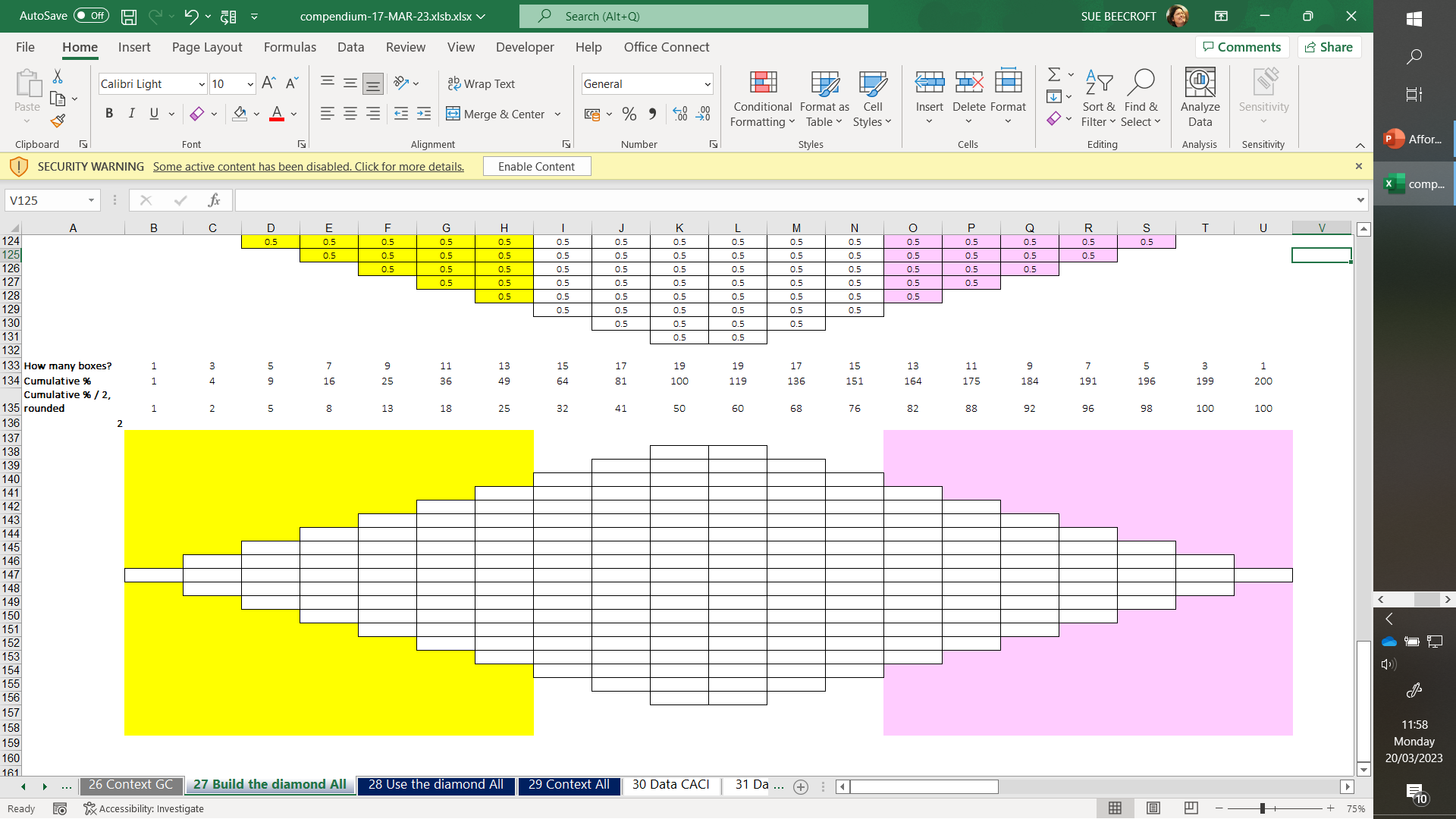 Each diamond-o-gam represents 100% of the households in that district.
As each “box” represents 0.5% we can shade the lowest 25%, (the yellow zone), the top 25% (the pink zone) & find there are 50% in the white zone.
We use these 3 zones as background shading to remember this concept
We can then shade the diamond with the detailed income distribution data.
4
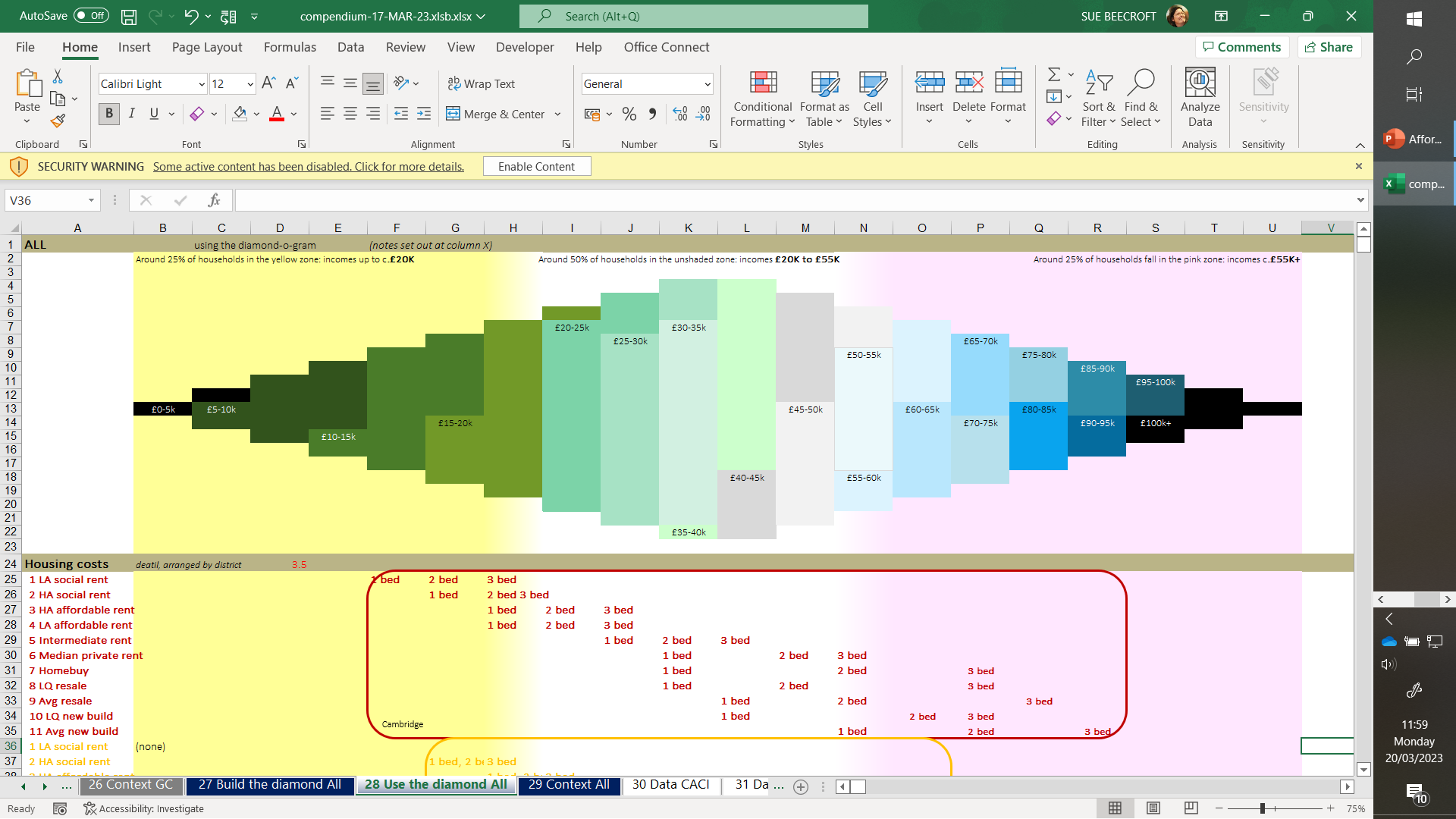 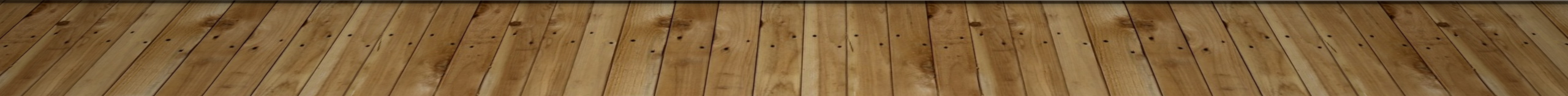 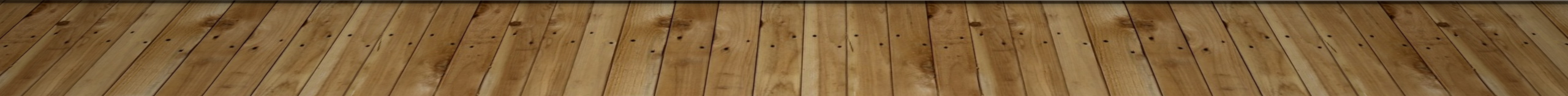 For these “how it’s done” slides, Cambridge data is used. Both Cambridge and South Cambs data are set out on the more detailed slides.
32
Greater Cambridge
Six income groups help “read” THE diamond
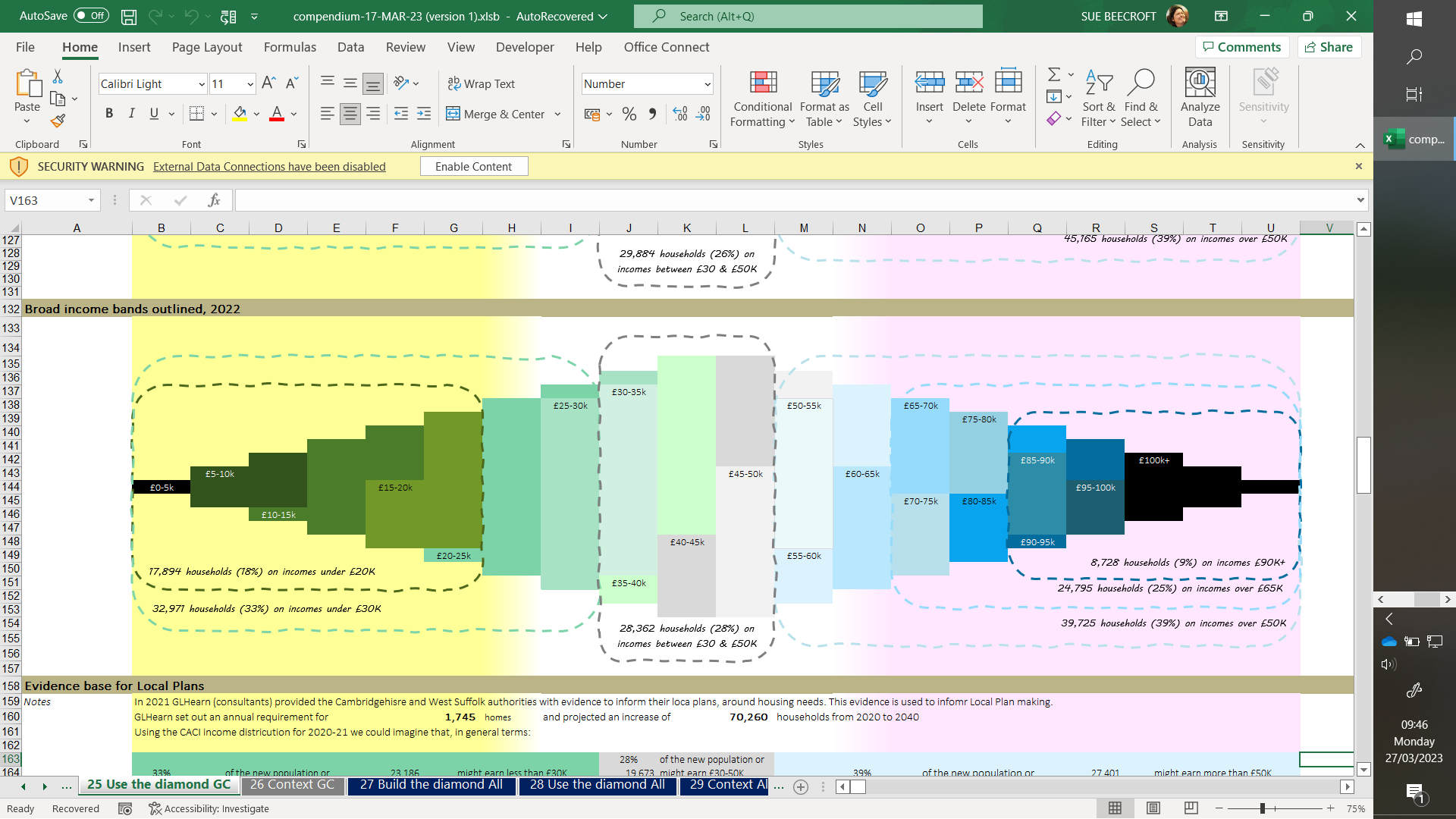 33
Greater Cambridge
comparing DIAMONDS
Greater Cambridge has fewer households in the lower income range (33% on less than £30K compared to 42%) and more in the higher income range, compared to the ‘whole area’ (39% on £50K+ compared to 30%)
Greater Cambridge
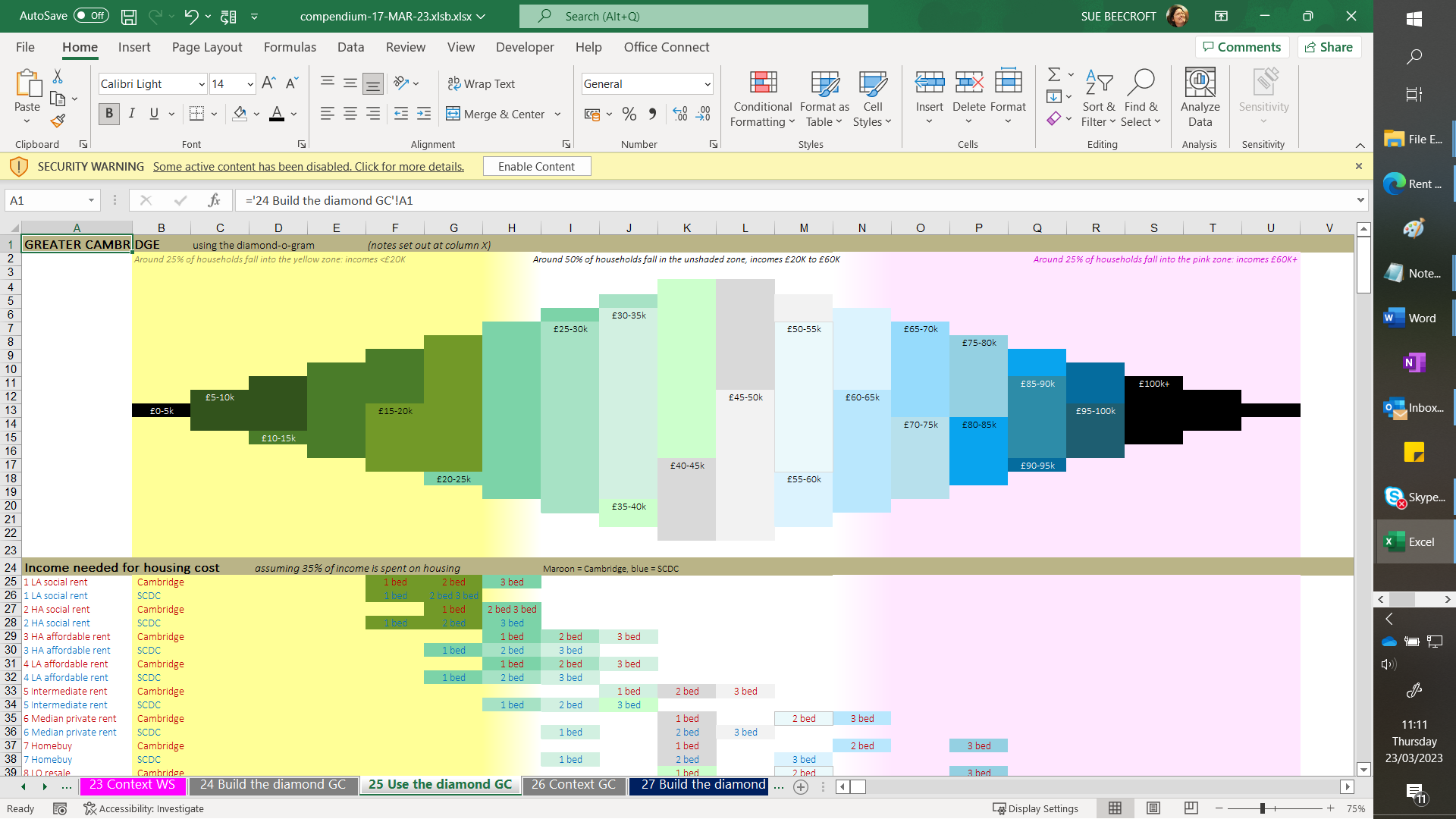 All
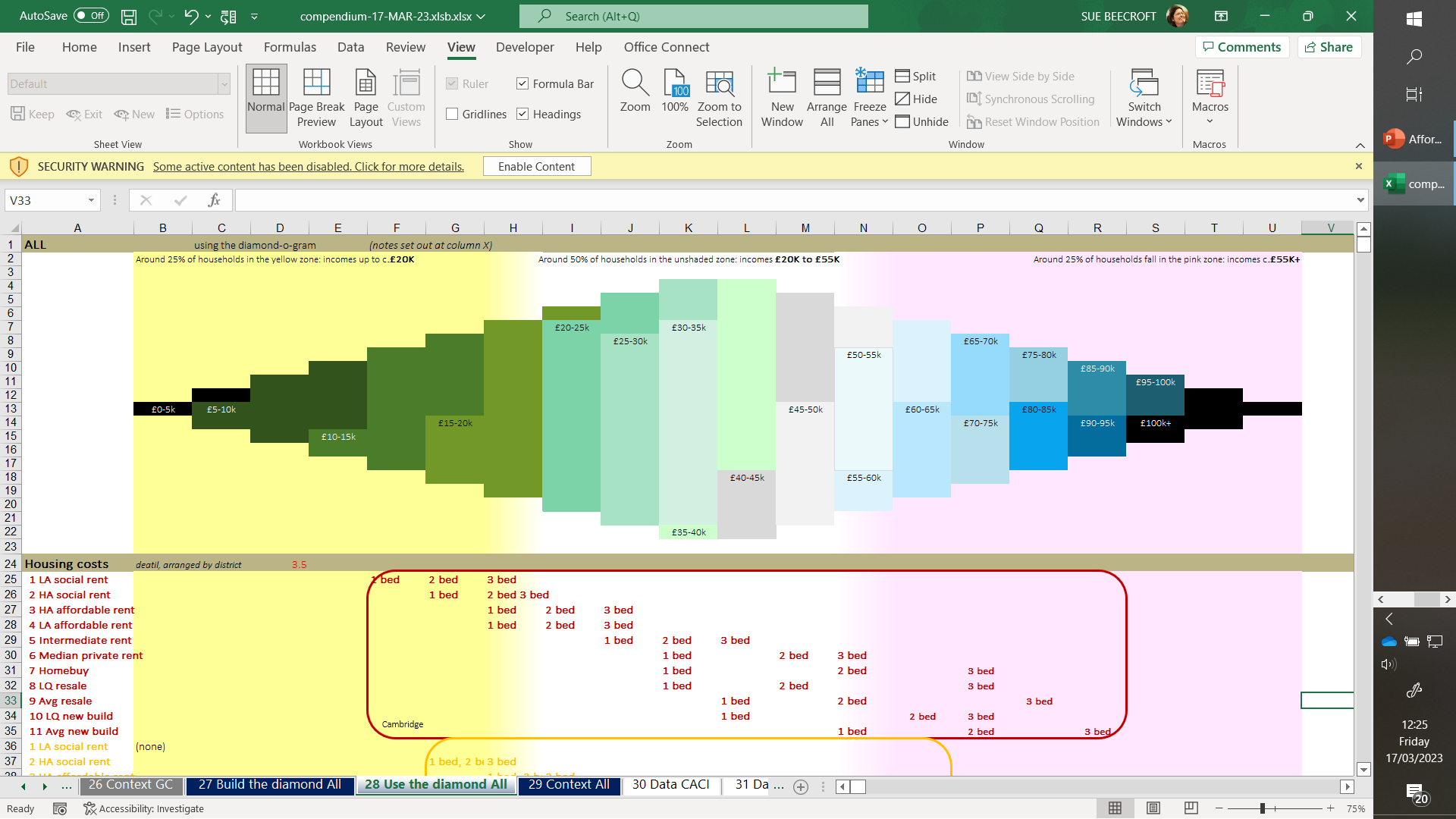 34
Greater Cambridge
1
2
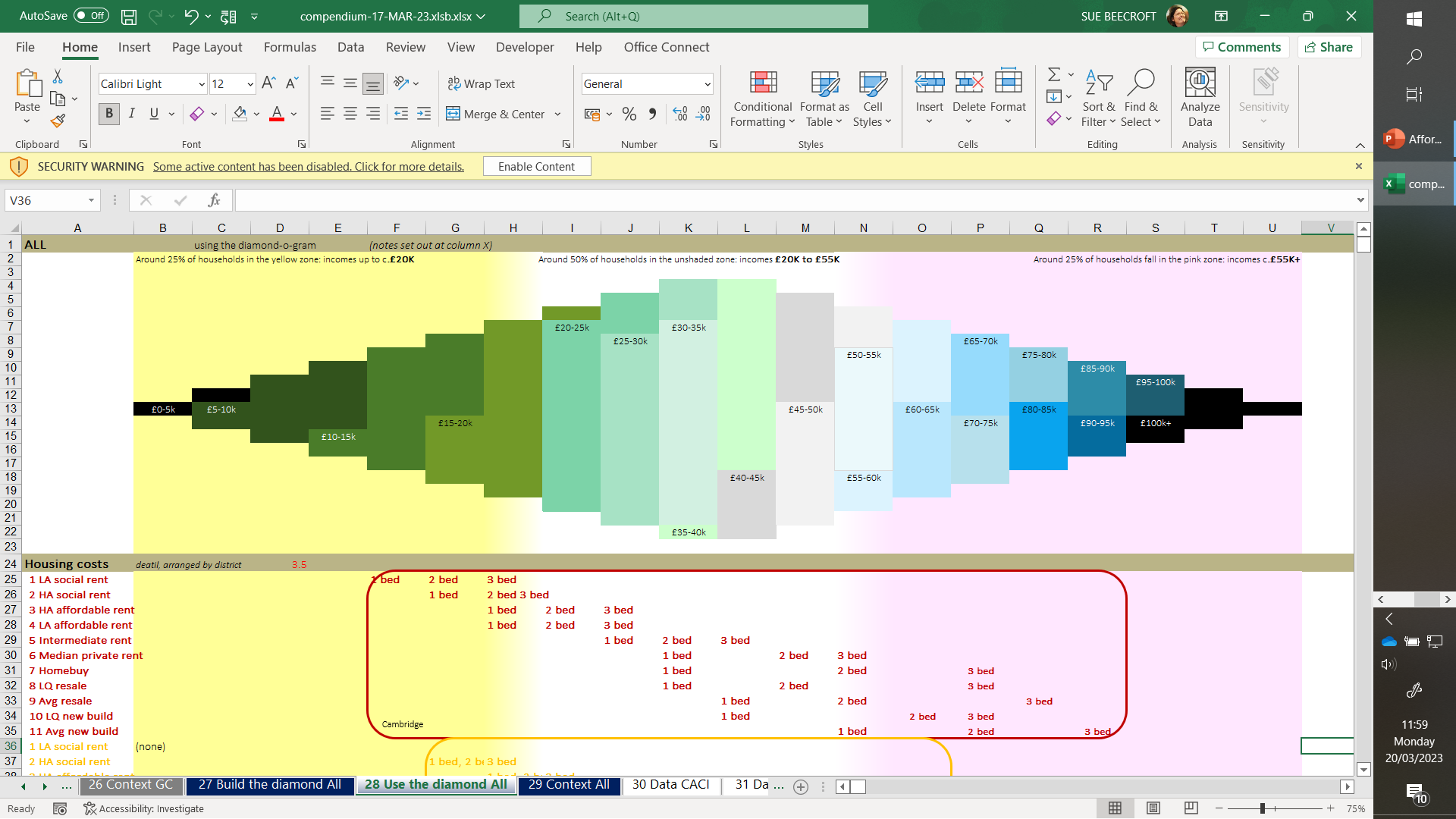 Comparing the diamond-o-gram to housing costs
3
The diamond-o-gram represents 100% of households, shaded by £5K income groups
We have secured comparable data on annual housing costs for different tenures and sizes of homes.
Times by 3.5 to give a 35% housing affordability ratio
Place the annual housing cost in line with the diamond-o-gram income bands.
4
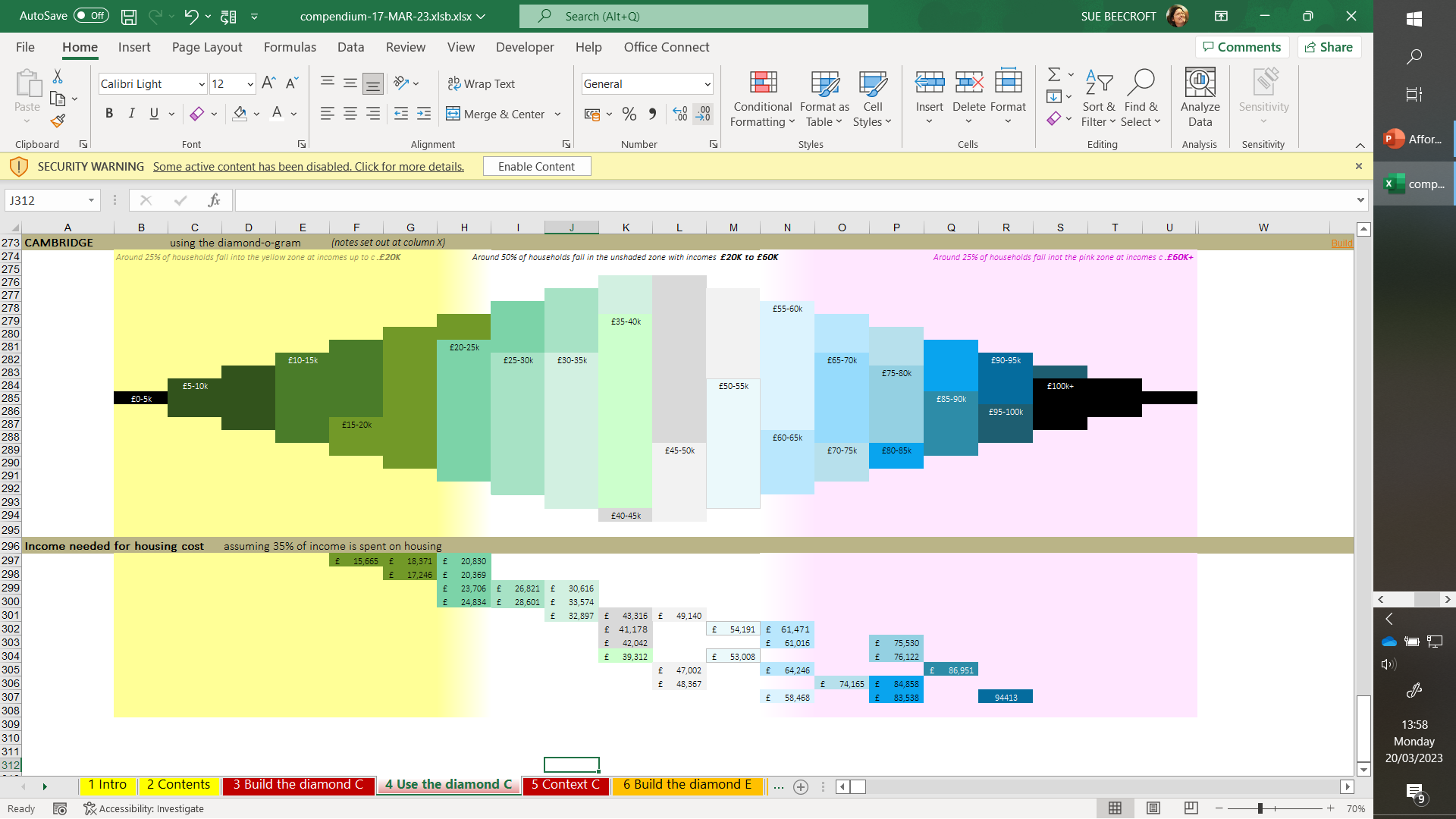 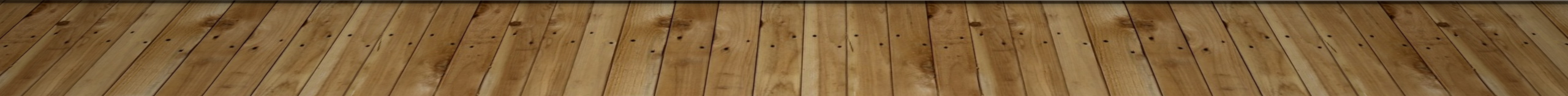 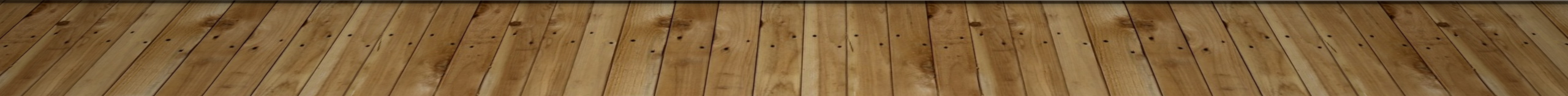 For these “how it’s done” slides, Cambridge data is used. Both Cambridge and South Cambs data are set out on the more detailed slides.
35
Greater Cambridge
MINIMUM Income needed IF housing TAKES UP 35%
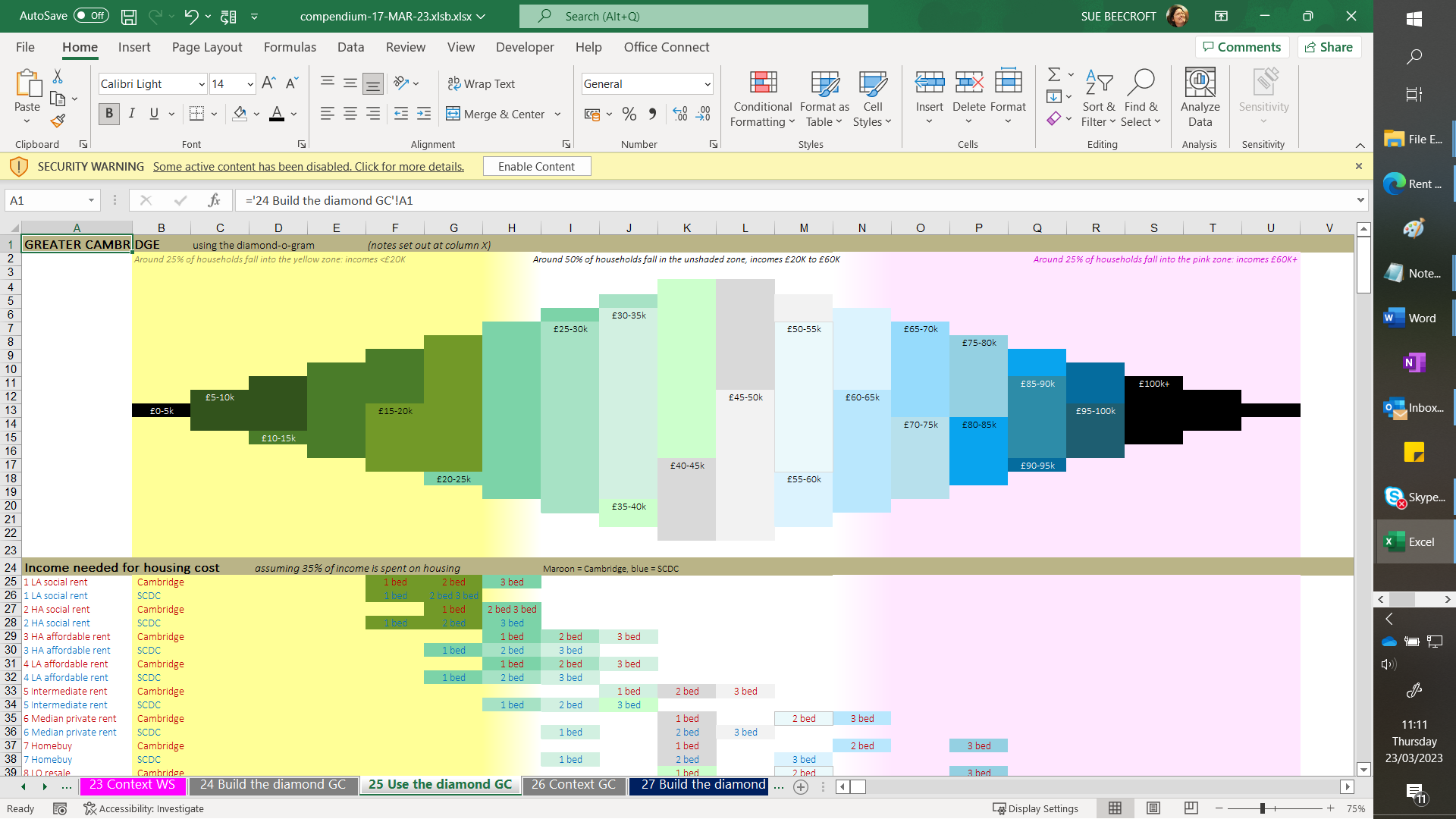 36
Greater Cambridge
Income needed for ‘broad’ tenures
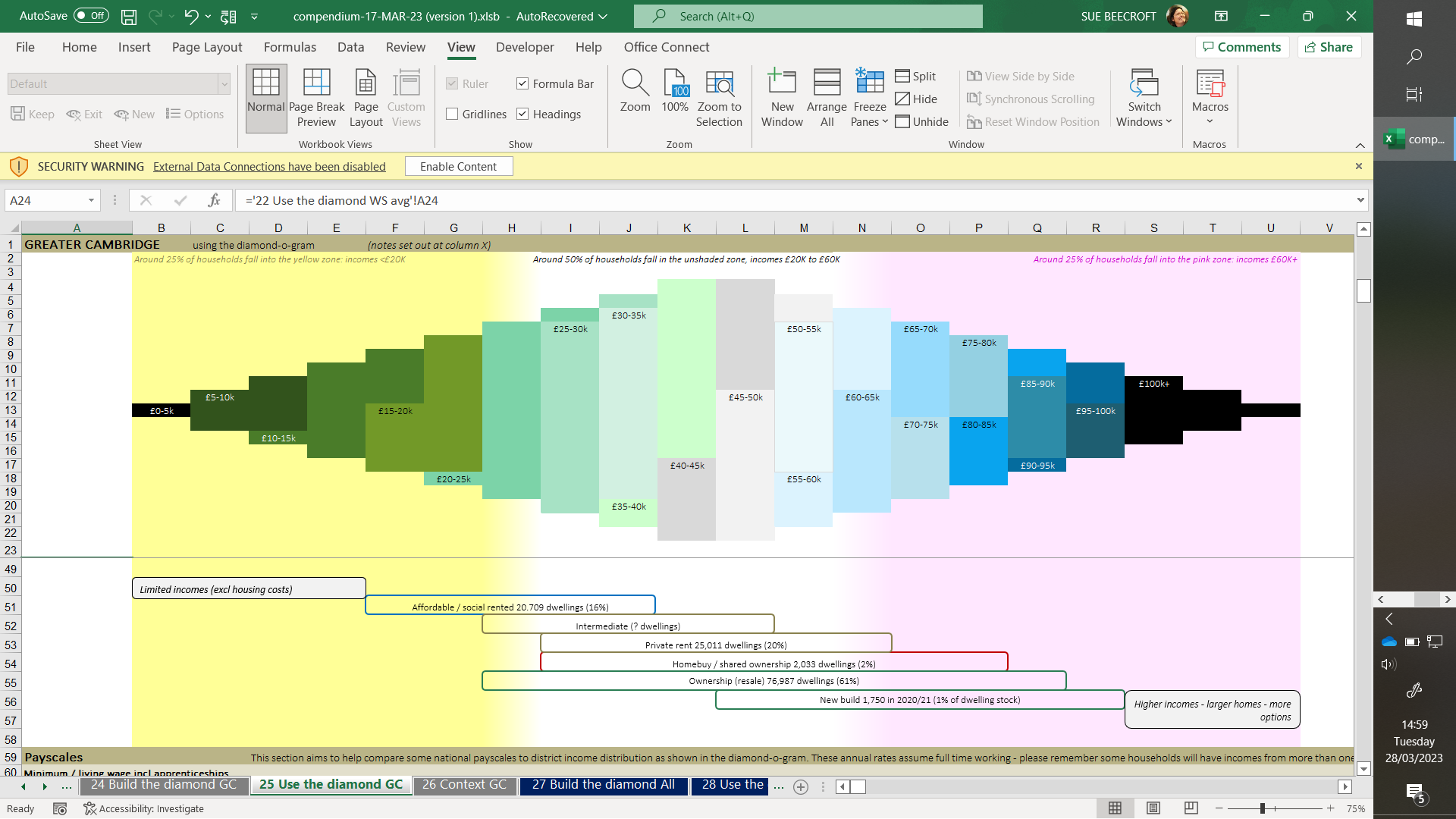 Smaller affordable / social rented is an option for lower income households starting at £15-20K  but larger homes can need incomes up to £35K
Private rented requires a similar income to Homebuy at around £25-30K. However larger rented may not require as high an income as larger Homebuy
A wide range of incomes are covered by home ownership & Homebuy, reaching from incomes around £25K up to around £85K
New build requires the highest income levels for all sizes, starting at around £45-50K income needed
Using the power of “outlines” each tenure’s cost data can be summarized into broad groupings, covering 1, 2 and 3 beds. In this diagram the number of dwellings and % of stock is included in each box, where known.
37
Greater Cambridge
housing market diagrams
the scale and cost of housing
Introducing the staircase FOR 1, 2 & 3 beds
Comparing broad tenures & pay scales
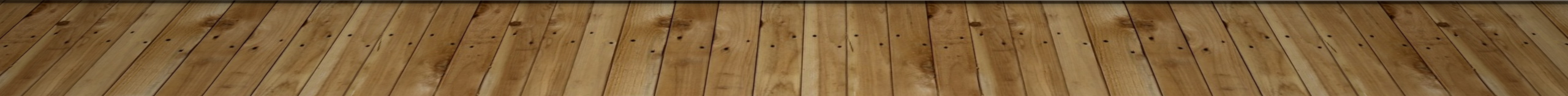 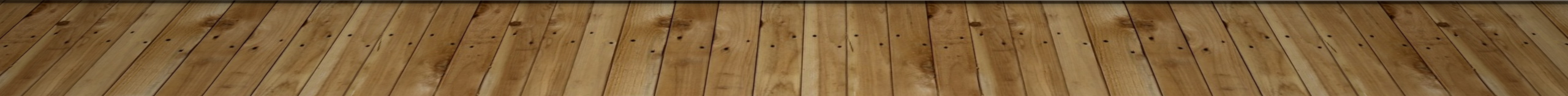 38
Greater Cambridge
Data used for diagrams
39
Greater Cambridge
Scale & cost of housing
Reasonable supply of affordable / social rented dwellings at c16%. Smaller affordable / social rented is an option for lower income households starting at £15-20K  but larger homes can need incomes up to £35K
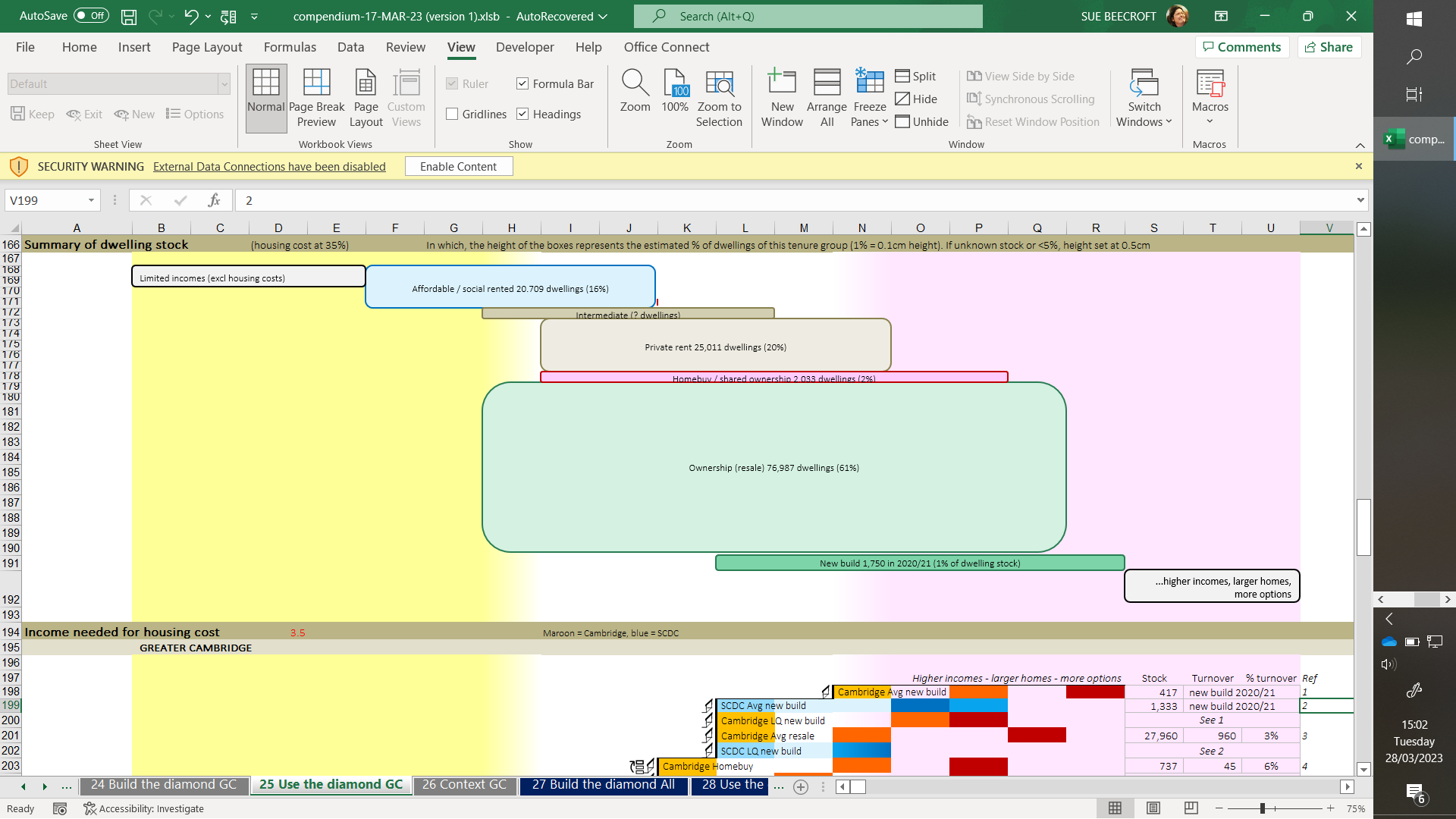 Private rented makes up 20% of dwellings in Greater Cambridge. Private rented requires a similar income to Homebuy at around £25-30K. However larger rented may not require as high an income as larger Homebuy
Intermediate rent could provide useful dwelling supply in Greater Cambridge, requiring a lower income than Homebuy and similar to resales - so worth comparing other factors such as access (deposits), mobility (shorter term commitment than purchase) and availability
Income required for smaller Homebuy is level with private rents, slightly more than ownership. Lower deposits than traditional ownership may prove very useful, alongside flexibility to purchase a higher share in time
New build requires the highest income levels for all sizes, starting at around £45-50K income needed
Ownership dominates dwelling supply at c.61%. A wide range of incomes are covered by home ownership & Homebuy, reaching from incomes around £25K up to around £85K
In this diagram the bubble “height” is adjusted to indicate the % of stock in this area, of each tenure. 
Where the amount of stock is not certain (intermediate rent) or very small numbers (Homebuy & new build) a standard height is used so the boxes are visible
40
Greater Cambridge
Introducing “the staircase”
The staircase is built using the boxes provided on slide 23 titled “Minimum income needed if housing takes up 35%”.
The boxes are arranged to form a staircase with the lowest income needed for 1 beds forming the first step. The rows are arranged so next step up is the tenure requiring a little more income.  Some tenures need roughly the same income, so these steps are “taller”. In other places there is a gap in the incomes needed between tenures, which leads to a long “tread” on our staircase. A tall step demonstrates a number of products at the same income level, a long step indicates a gap between prices of tenures.
1, 2 and 3+ beds in each tenure group are presented on this staircase. On the next slide, the sizes are separated out.
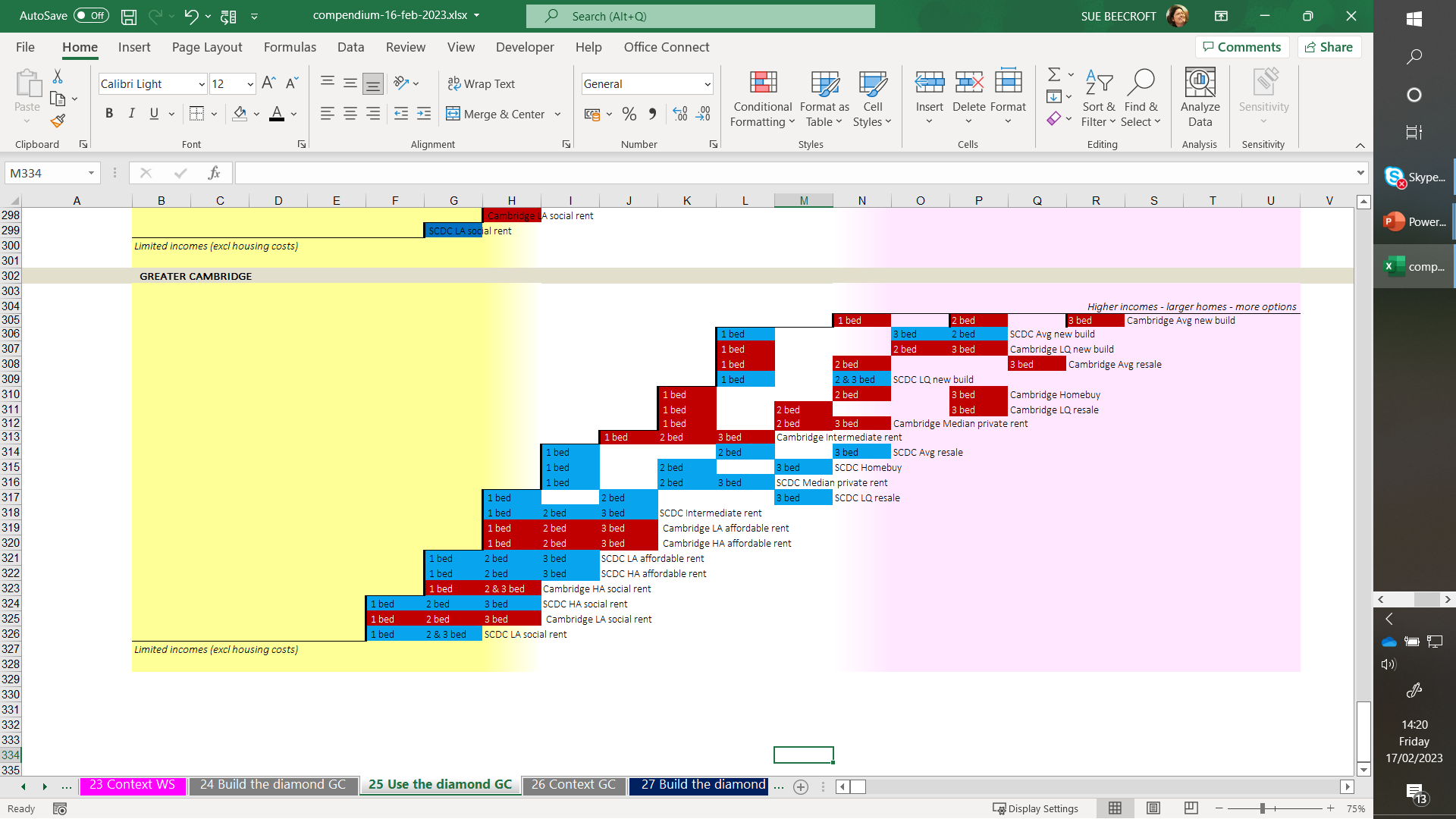 Because it becomes quite complex, comparing housing costs for 2 districts, eleven tenures, and 3 sizes of dwelling, we have also created separate slide decks including the staircases for Cambridge and South Cambs
41
Greater Cambridge
1 bed staircase
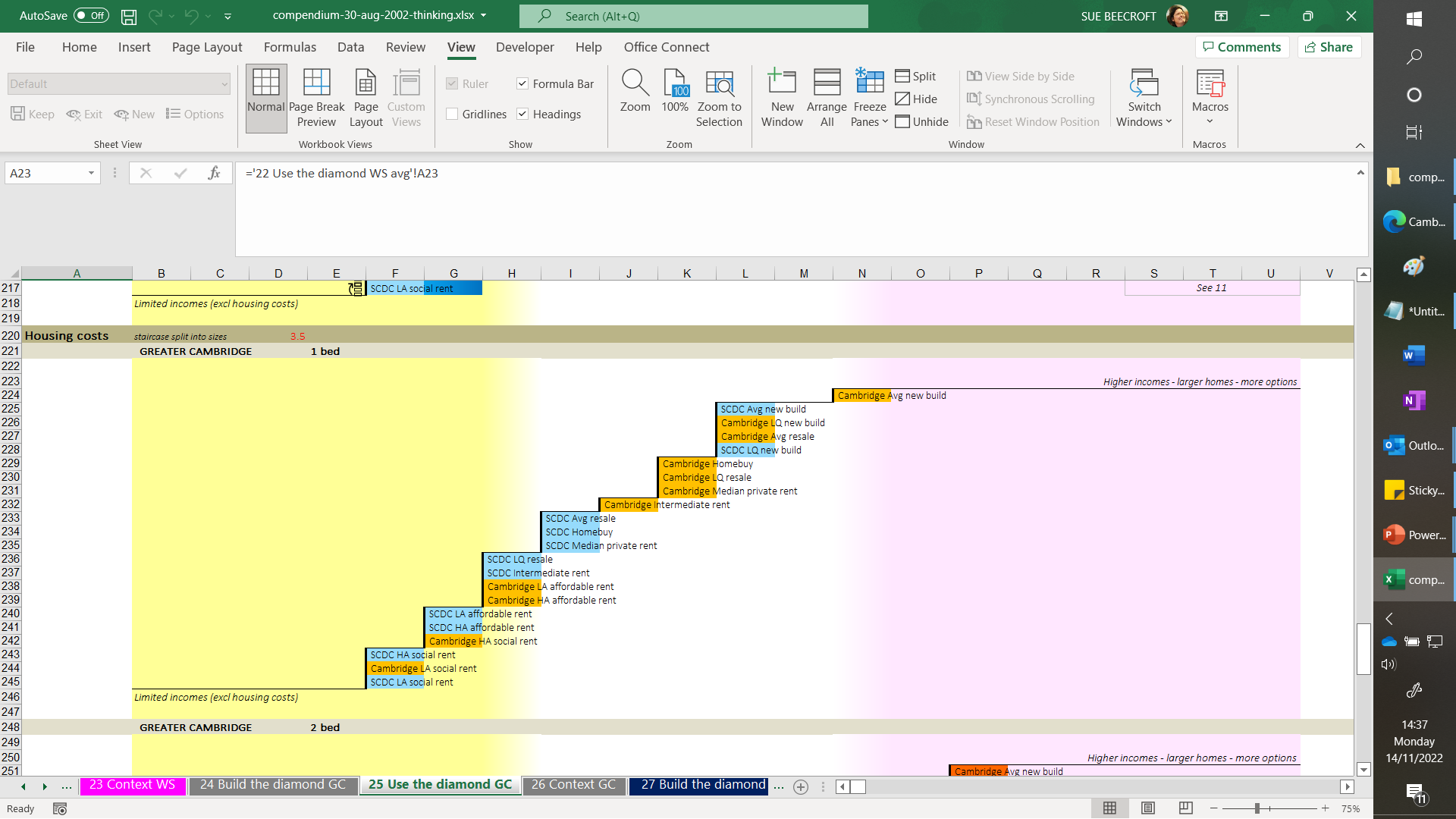 1 bed
There is a large range of housing costs across Greater Cambridge, meaning that different 1 bed tenures require different incomes and the incomes needed are higher than in other districts
Income needed starts in the yellow zone, moving right across the white zone and touching the pink zone for 1 bed new builds in Cambridge
There are some surprisingly big differences in income needed, e.g. for lower quartile resales in Cambridge compared to South Cambs, so the markets show similarities in social and affordable rent levels, but other products are much “less similar” when comparing the 2 areas.
42
Greater Cambridge
2 bed staircase
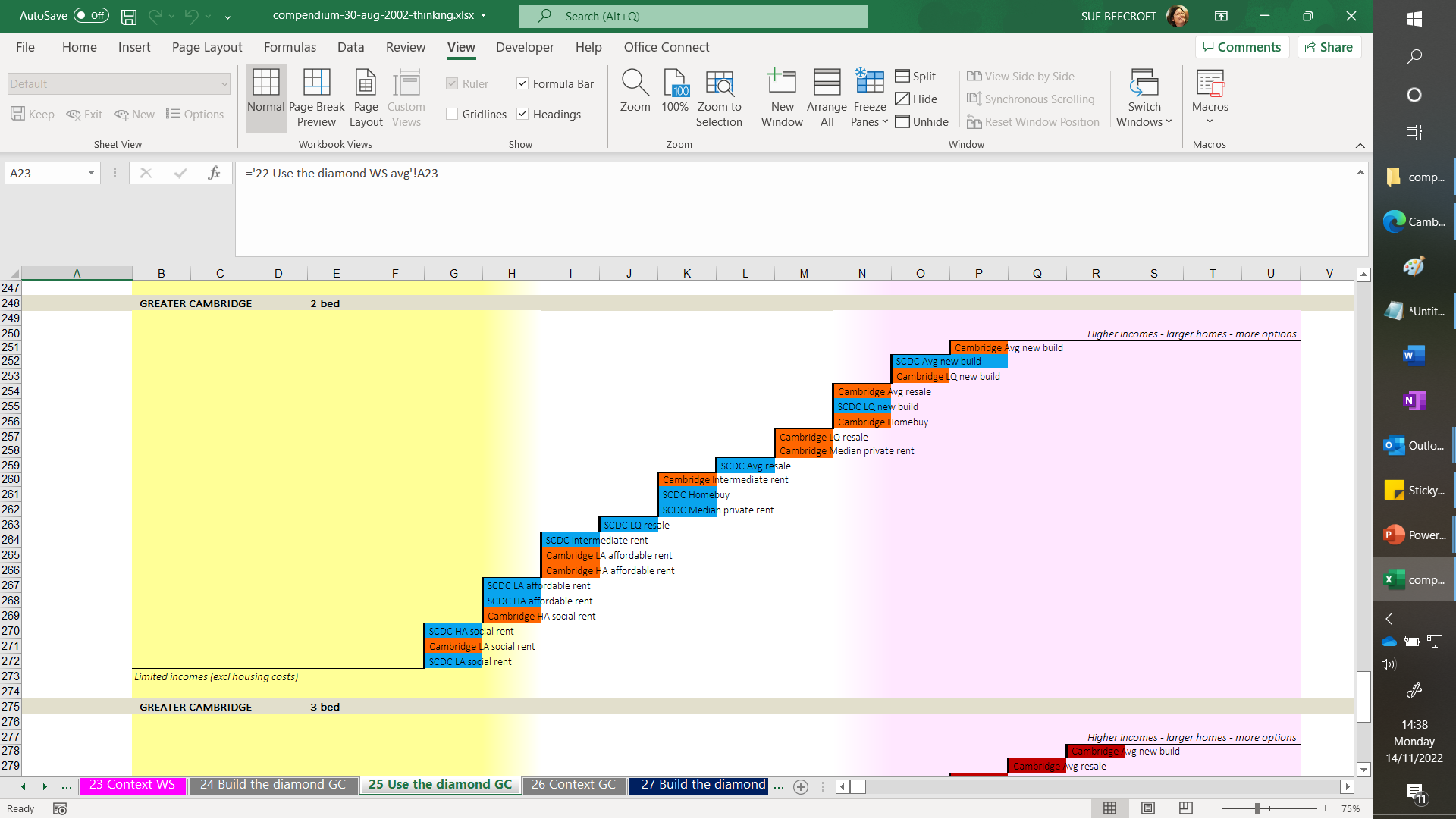 2 bed
There is a large range of income needed for 2 beds across Greater Cambridge, meaning that different tenure homes are priced differently.
Prices reach higher than in other districts
Income needed starts in the yellow zone, moving right across the white zone and touching the pink zone for 2 bed new build in both Cambridge and South Cambs.
Again there are some surprisingly big differences in income needed, e.g. for lower quartile resales in Cambridge compared to South Cambs
43
Greater Cambridge
3 bed staircase
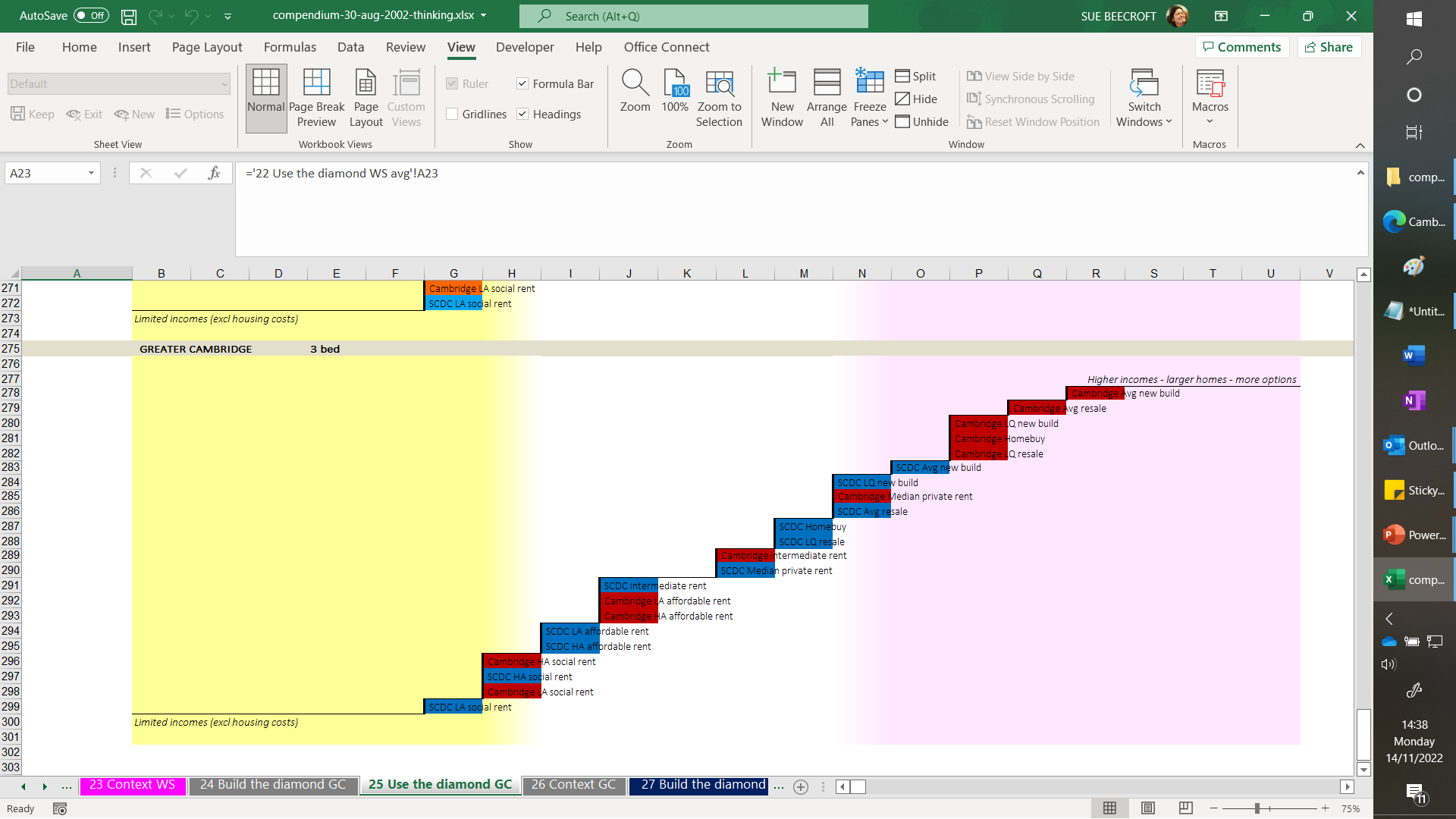 3 bed
Again, there is a large range of income needed across Greater Cambridge for 3 beds, meaning that different tenures are priced differently and the prices significantly reach higher in Greater Cambridge than in other districts
Income needed starts in the yellow zone, moving right across the white zone and well into the pink zone for a whole raft of tenures.
For 3 beds there is not such a range of prices as for 1 and 2 beds, so although there are differences, the income needed are more similar for 3 beds when comparing Cambridge and South Cambs
Incomes needed for both new build and resales are higher in Cambridge than in South Cambs.
44
Greater Cambridge
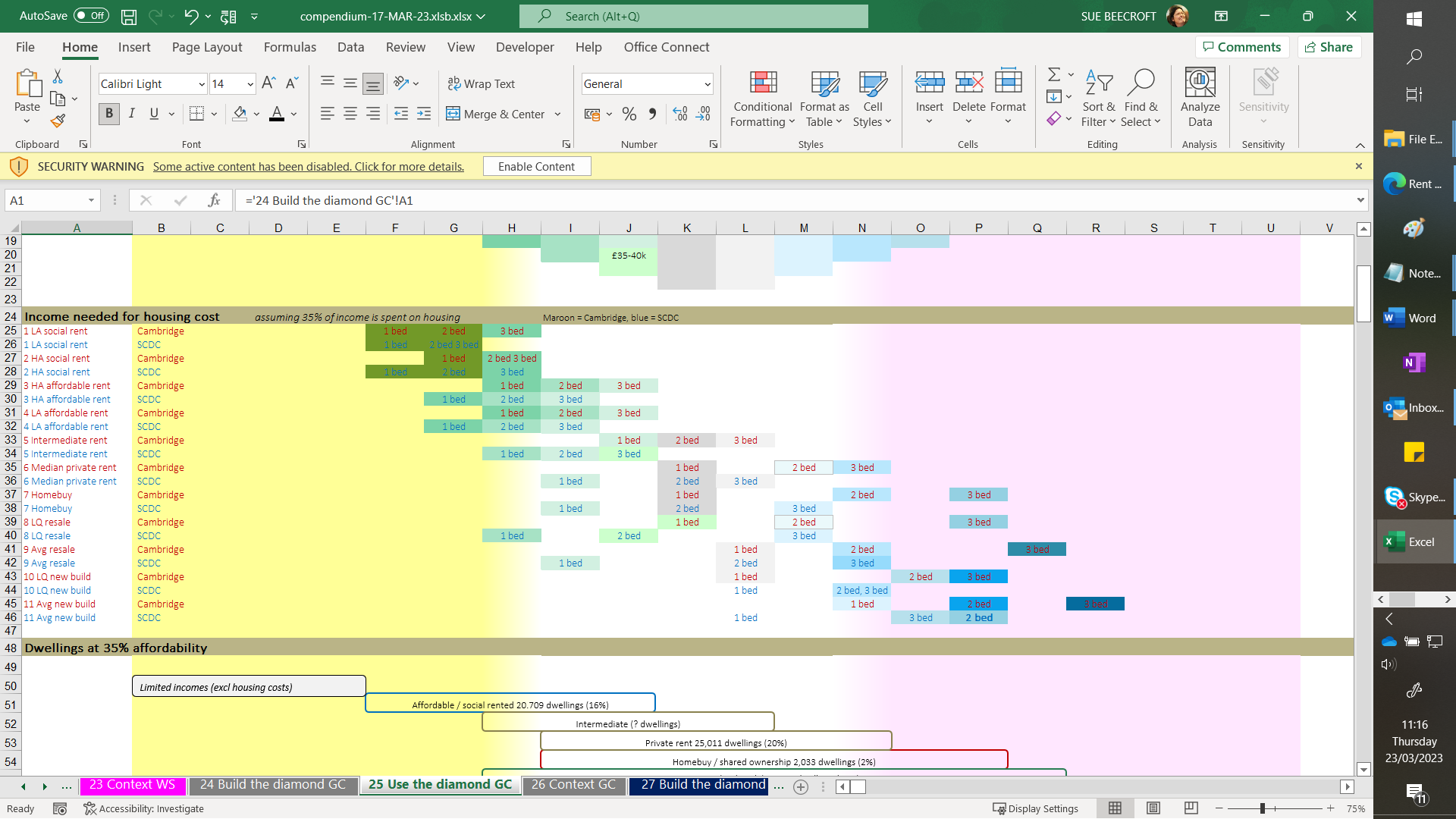 Social & affordable rented (average)
Intermediate rented (80% of private rent)
Homebuy / shared ownership (avg)
Broad Tenure & pay scales
Private rent (median)
Resales (lower quartile & average)
New build (lower quartile & average)
Dwelling stock by tenure, size and income needed is compared to pay-scales for various jobs.
Please note the income needed for housing cost is based on CACI income data, so payscales (quoted salaries) and not strictly comparable.
So this diagram can only give an indication of how national and local pay rates compare to housing costs; but we hope help to indicate pressures.
Red text = Cambridge
Blue = South Cambs
Payscales relating to social / affordable rents
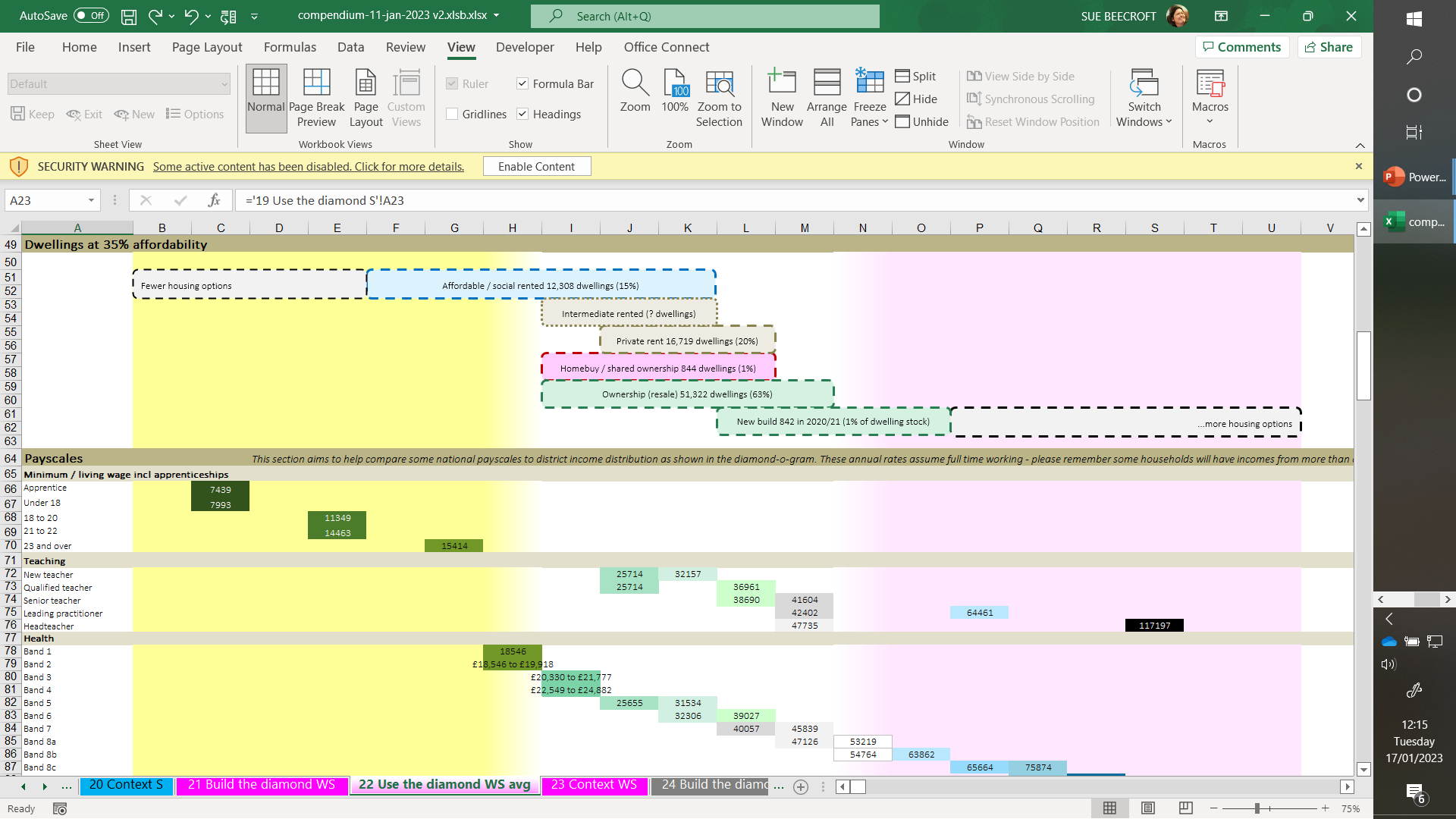 Payscales equating to intermediate rents
Payscales relating to private rents
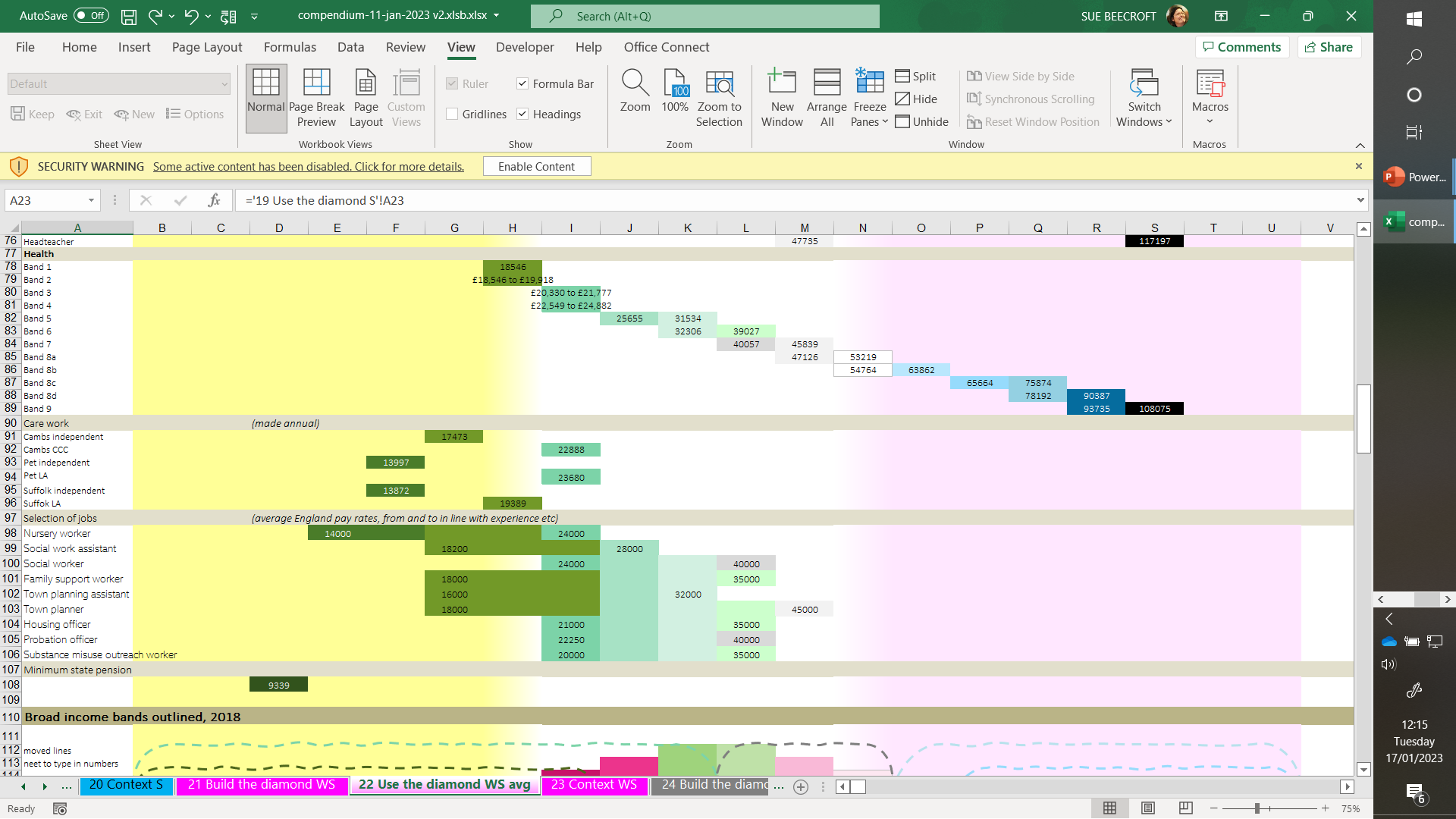 Payscales relating to Homebuy / shared ownership
Because this becomes quite complex, comparing housing costs for 2 districts, the tenures and sizes of homes, and the various payscales, we have also created separate slide decks (including this payscale comparison) for Cambridge and South Cambs individually
Payscales relating to resales
Payscales relating to new build
45
Greater Cambridge
Dwelling change
Dwelling stock, turnover and new build
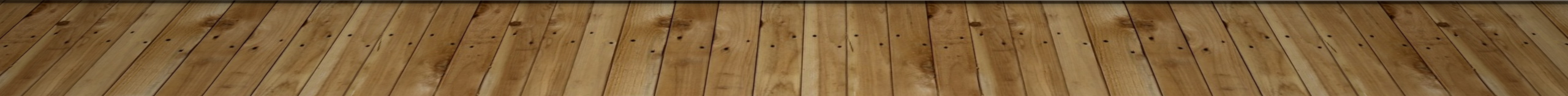 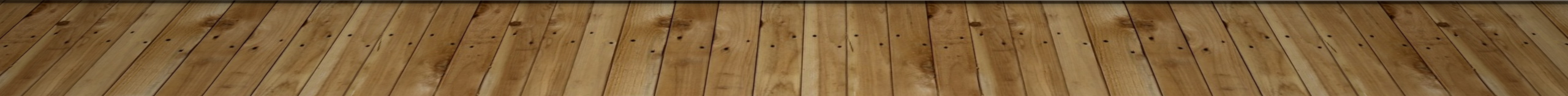 46
Greater Cambridge
Data used for dwelling change
47
Greater Cambridge
Dwelling stock, turnover, newbuild
Sets out the dwellings in each of five broad tenure groups.
Highlights the relatively small number of homes built (in red), compared to the overall housing stock (grey) in each group, which may mean the red houses are too small to clearly see. 
However the additional homes (red) alongside turnover (blue) do contribute significantly in numbers to housing availability, providing new supply at first let, and then when re-let or re-sold later down the line
48
Greater Cambridge
Comparing stock, turnover, newbuild (%)
Greater Cambridge delivered 2,409 new homes (689 in Cambridge, 1,720 in South Cambs), representing 1.9% of Greater Cambridge’s stock of around 124,700 dwellings.  For comparison, across the whole study area, new homes represented around 1.7% of the total stock of 45,863 dwellings.
In Greater Cambridge the turnover for 
LA social/affordable rent totals 3% (2% in Cambridge, 4% in South Cambs).
HA social/affordable rent is higher at 11% than the whole area’s 7%.
Homebuy turnover is 4% compared to 2% across the whole area.
Ownership turnover is similar, at 3% compared to 4% for the whole area.
Shows turnover and new build as a % of each tenure group.
49
Greater Cambridge
Plans
Applying CACI income bands to Local Plan figures
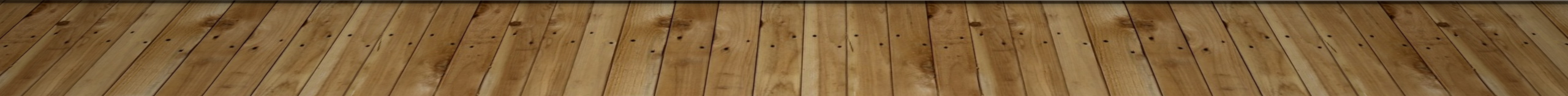 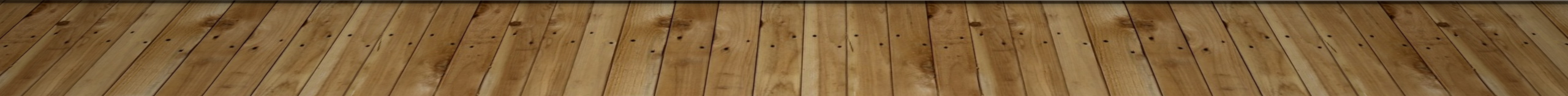 50
Greater Cambridge
Data used for plans
51
Greater Cambridge
Applying caci income bands to Local Plan figures
In 2021 GLHearn (consultants) provided the Cambridgeshire and West Suffolk authorities with evidence to inform their local plans, around housing needs. This evidence is used to inform Local Plan making.
GLHearn set out an annual requirement for 1,745 new homes across Greater Cambridge. Delivering these homes would lead to a population increase of 70,260 between 2020 and 2040.
Based on the CACI income distribution for 2020-21 we could imagine that:
33% of the new population (22,923) might have incomes of less than £30K
28% of the new population (19,719) might have incomes of £30-50K
39% of the new population (27,619) might have incomes of more than £50K
52
Greater Cambridge
Links to other Parts of the 2022 diamond update
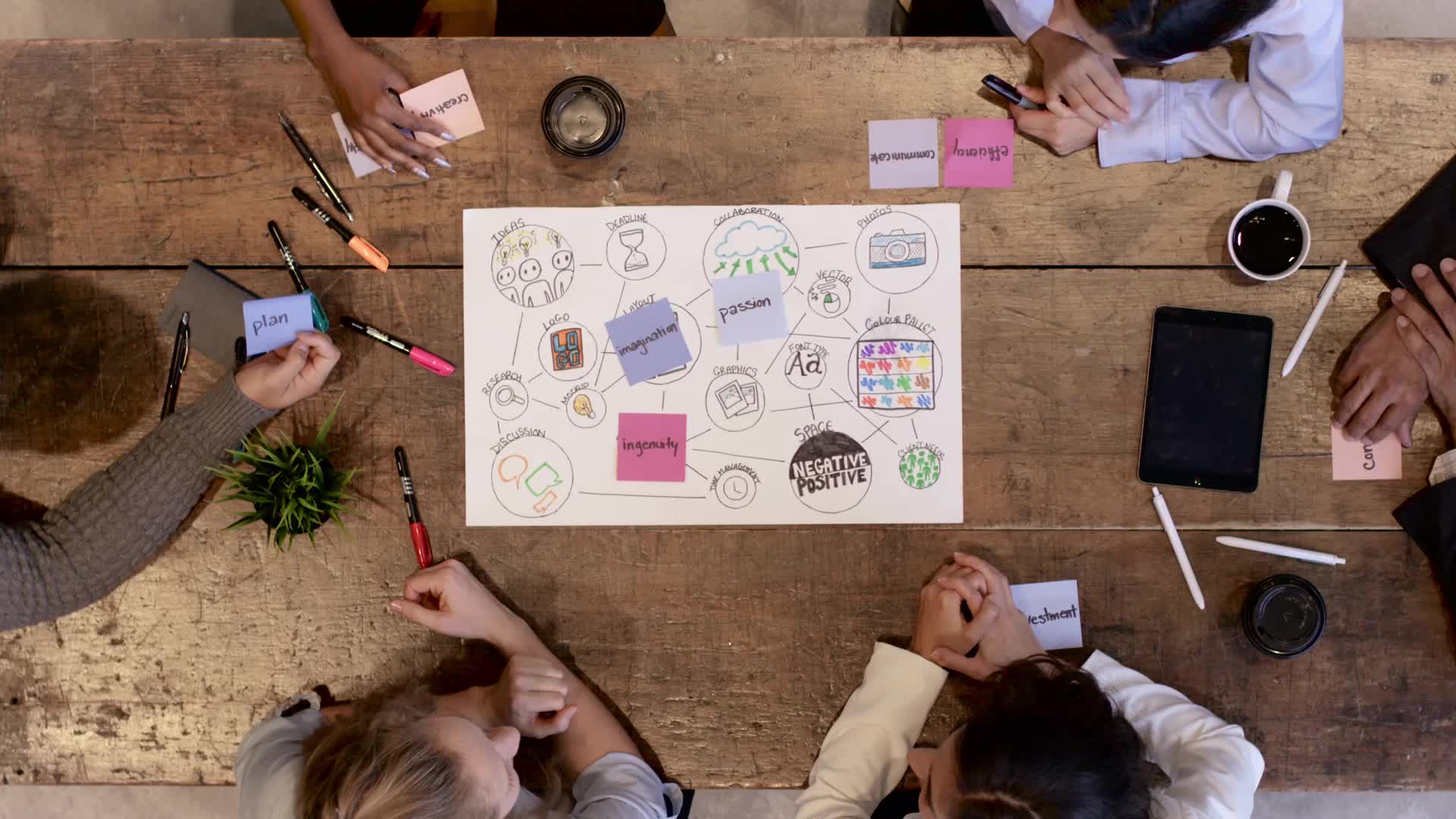 Will add links once all on Cambs Insight
Executive summary
Note setting out the method used
Note setting out “area wide” data and conclusions and
Slides setting out district data compared to the “whole area” and a note of any points highlighted in those slides, for each district
Detailed spreadsheet of all data  and sources used which sits behind the reports, acting as a technical appendix
Queries? Please contact sue.beecroft@cambridge.gov.uk
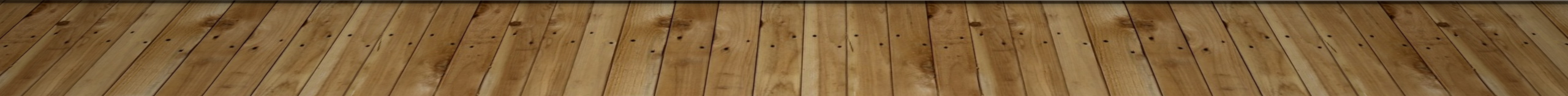 53
Greater Cambridge